Vorstellung neuer Lehrwerke
Kriterien für ein gutes Lehrbuch
Der Umfang des Lehrbuchs sollte in der zur Verfügung stehenden Zeit zu bewältigen sein!
Kriterien für ein gutes Lehrbuch
Präsentation des relevanten Stoffs in angemessener Progression und einleuchtender Reihenfolge
→  Output-Orientierung 
	- traditionelle Inhalte kein Selbstzweck
	- deklaratives Wissen und Kompetenz
Kriterien für ein gutes Lehrbuch
Unterstützung bei Diagnose und Rückmeldung
→ Individuelle Förderung
	- Lernstandsdiagnosen als Basis der 	  Beratung
	- binnendifferenzierte Materialien
Kriterien für ein gutes Lehrbuch
Entlastung des Lehrers durch vielfältiges Übungsmaterial
→ Üben als Gegenstand des Unterrichts
	- Üben im Unterricht
	- Wechsel der Übungsformen und 		   Methoden
	- Planung häuslichen Lernverhaltens
Kriterien für ein gutes Lehrbuch
Ansprechendes und motivierendes Layout für Schüler und Lehrer
Gute „Orientierungsmöglichkeit“  für Schüler
Korrektheit in Fachterminologie und in der Darstellung grammatikalischer Phänomene
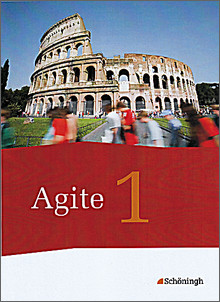 Neue Lehrwerke – Vorteile-Nachteile
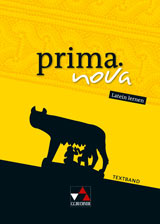 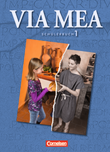 ©Buchner	                   ©Cornelsen	                 ©Schöningh
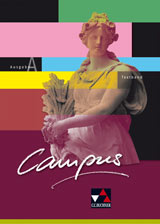 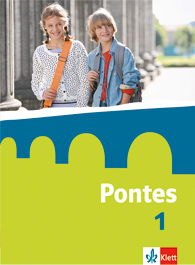 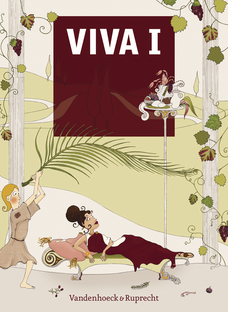 © V & R			   ©Buchner	                  ©Klett
prima nova   prima nova   prima nova   prima nova   prima nova
Grundlegendes Material

Textband:	44 Lektionen in 9 Sequenzen

Begleitband:	Wortschatz (→ Bamberger Wortschatz)
			Grammatik
			Tabellarien etc.

							© Buchner, prima nova TB
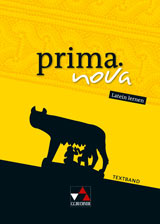 prima nova   prima nova   prima nova   prima nova   prima nova
Weitere Materialien

Arbeitsheft 	mit separaten Lösungen 
			mit Lernsoftware
Vokabelheft
Vokabelkartei
Lehrerheft
prima nova   prima nova   prima nova   prima nova   prima nova
Fakultative Materialien
Lesen:		Lektüre (Fortsetzungsgeschichte) auf das
			 Lehrbuch abgestimmt
Prüfungen:  	zur Vorbereitung auf Klassenarbeiten; mit
		        	Lösungen zur Selbstkontrolle
LÜK:		Übungen mit Lösungsplättchen
Spielen und Rätseln
Freiarbeit
prima nova   prima nova   prima nova   prima nova   prima nova
Aufbau einer Einzellektion
     Pro Lektion 4 Seiten
Seite 1:    Vorentlastung/Grammatikeinführung
Seite 2:    Lektionstext mit texterschließenden 		    Aufgaben (obligatorisch)
Seite 3:    Übungsmaterial (fakultativ)
Seite 4:    Übungsmaterial (Zusatztext)
prima nova   prima nova   prima nova   prima nova   prima nova
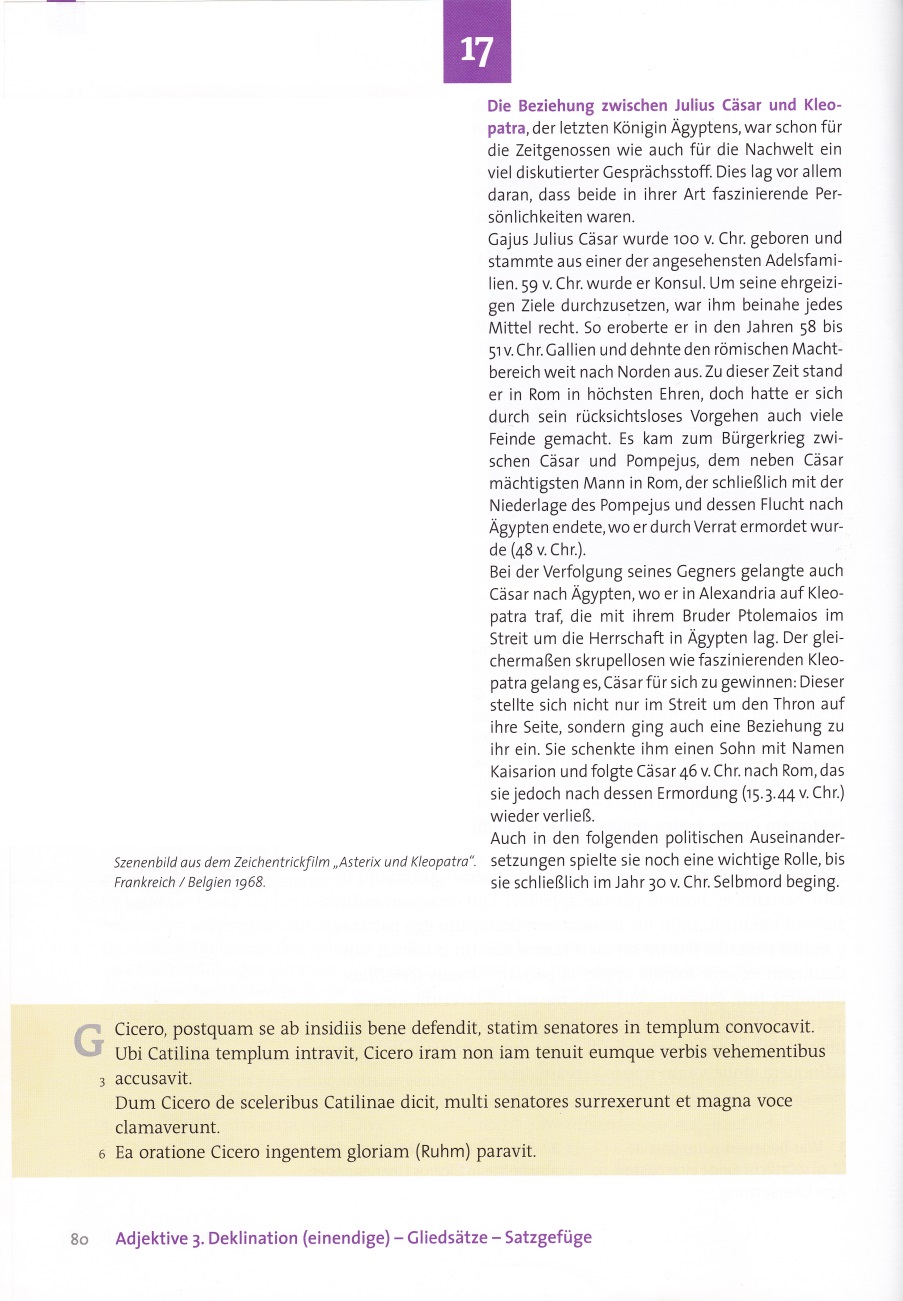 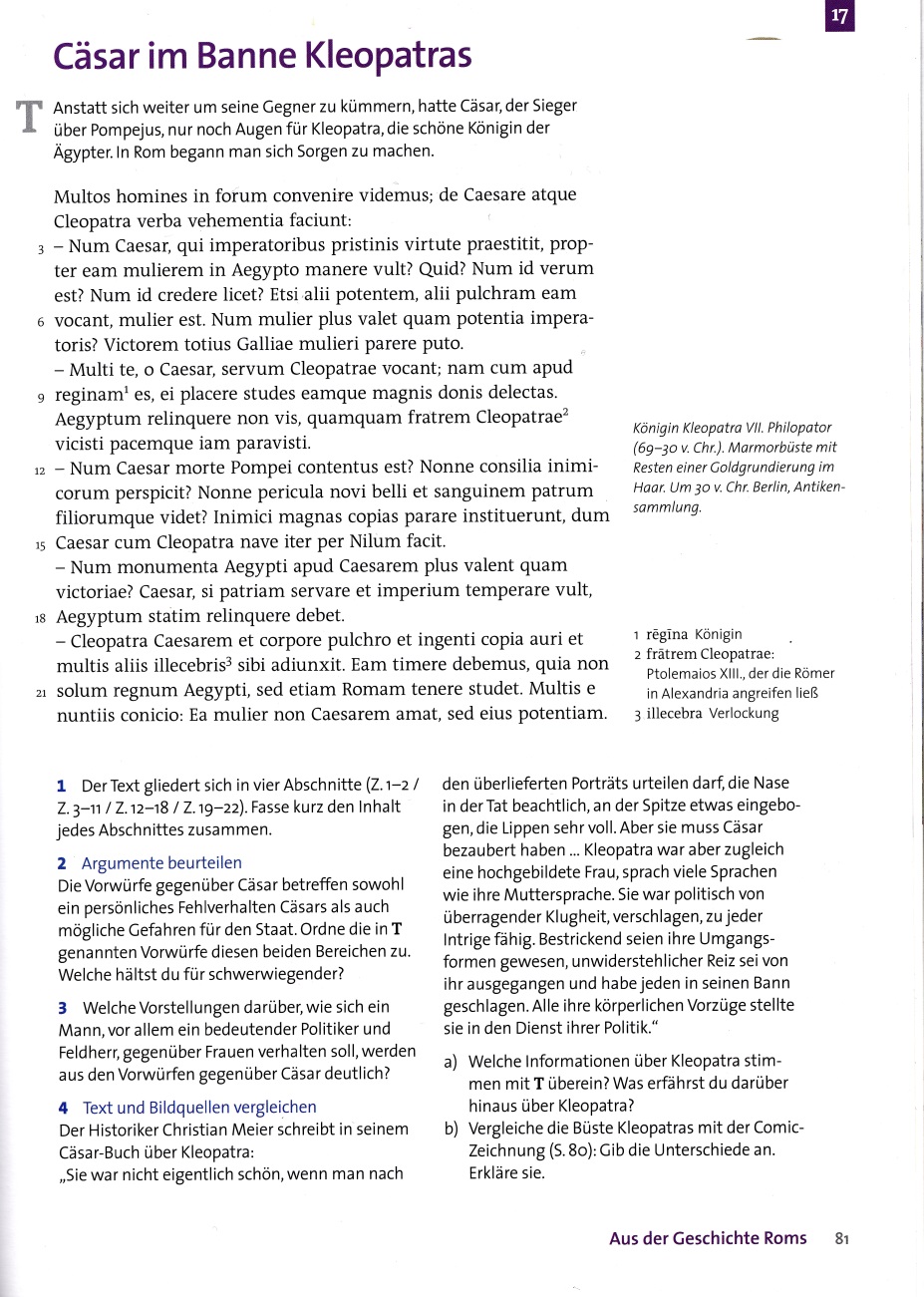 © Buchner, prima nova, TB, S. 80 + 81
prima nova   prima nova   prima nova   prima nova   prima nova
Strukturierung des Übungsmaterials
Übungsseite beginnt oft mit kurzem Text, der grammatische Phänomene des G-Stücks (S. 1) aufgreift
Viele Übungen mit Hinweis auf abgefragte Kompetenz
Zusatztext (S.4) zu immanenten (phasenverschobenen) Grammatikwiederholung und inhaltlichen Abrundung des Lektionstextes
prima nova   prima nova   prima nova   prima nova   prima nova
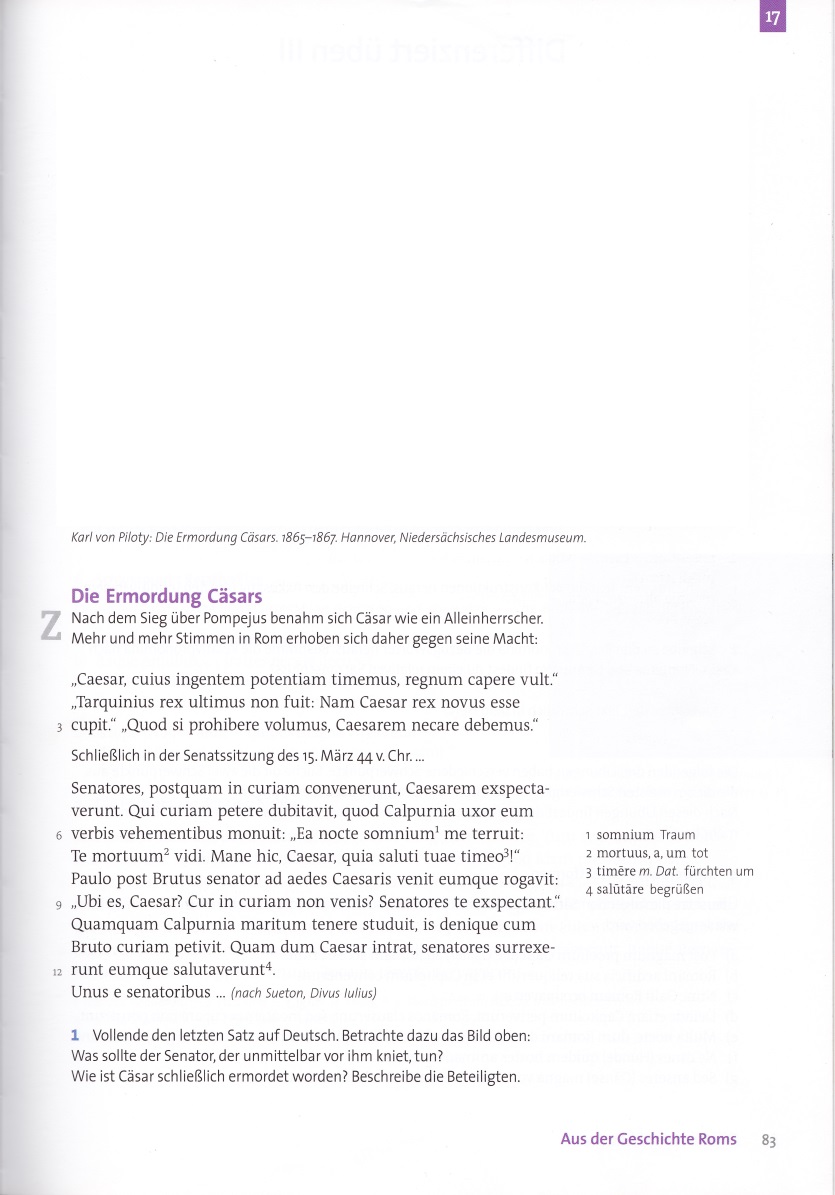 © Buchner, prima nova, TB, S. 82 + 83
prima nova   prima nova   prima nova   prima nova   prima nova
Am Ende jeder Sequenz:
Doppelseite „differenziert üben“
Kompetenzseite / Kulturseite
Sequenzteiler
Inhaltverzeichnis (zu Beginn des Buches):
Hinweise auf Struktur des Begleitbandes
F-ormenlehre
M-ethoden
S-yntax / S-emantik
T-extgrammatik
prima nova   prima nova   prima nova   prima nova   prima nova
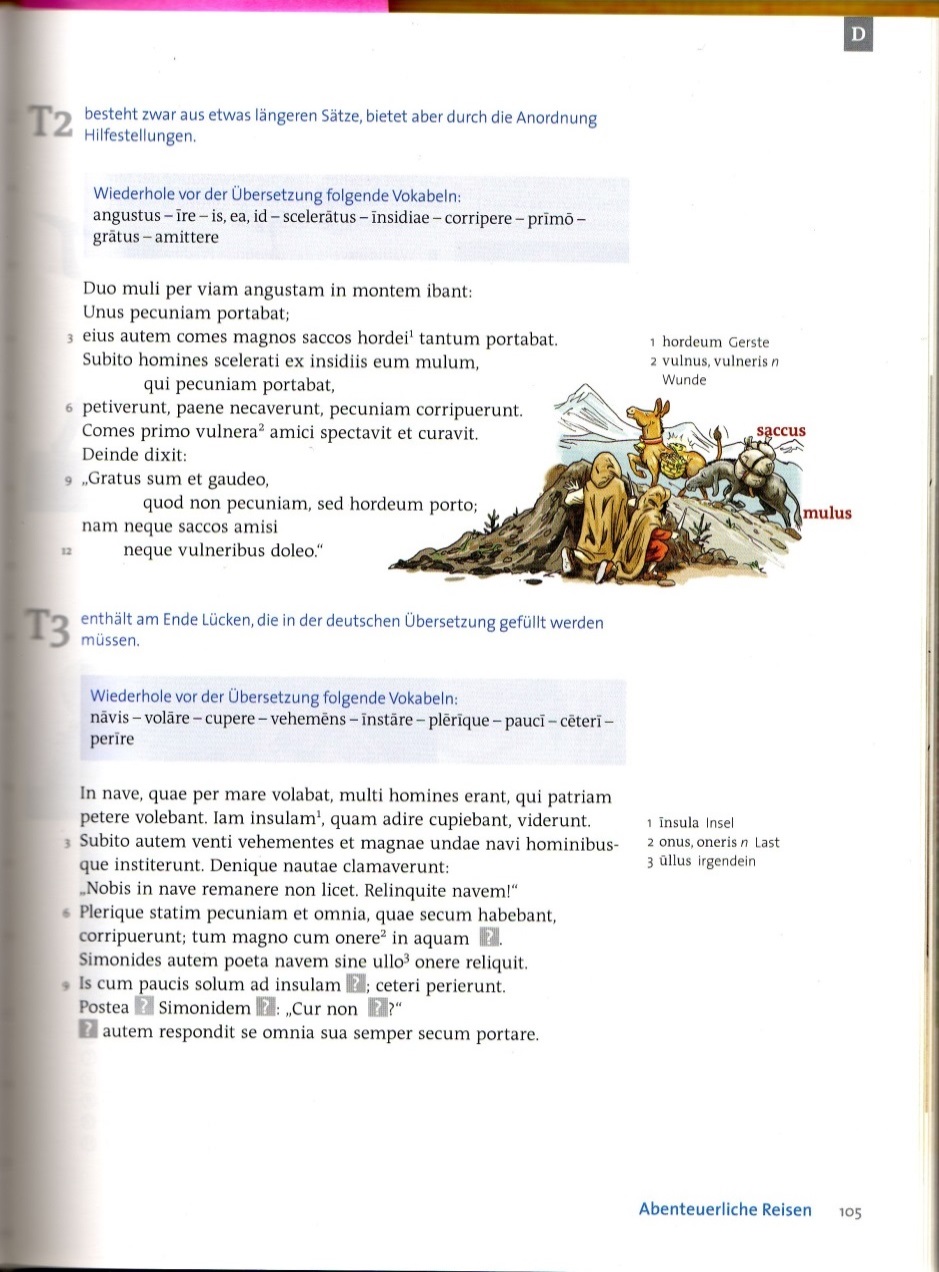 © Buchner, prima nova, TB, S. 104 + 105
prima nova   prima nova   prima nova   prima nova   prima nova
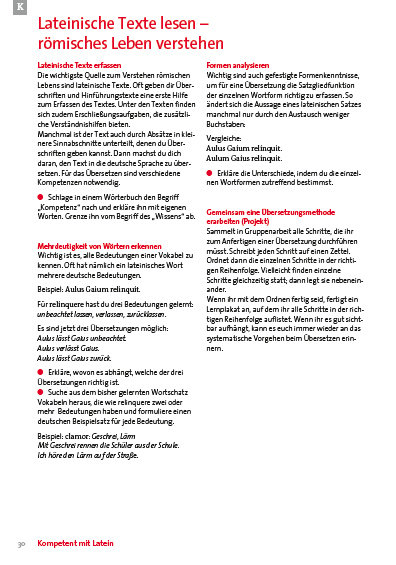 Ende des Textbandes:
Namensverzeichnis
Alphabetisches Vokabelverzeichnis (lat.-dt.)

   Einband
Vorne: Karte von Rom
	   Karte von Italien
Hinten: Karte des Imperium 	    Romanum
© Buchner, prima nova, TB, S. 30
prima nova   prima nova   prima nova   prima nova   prima nova
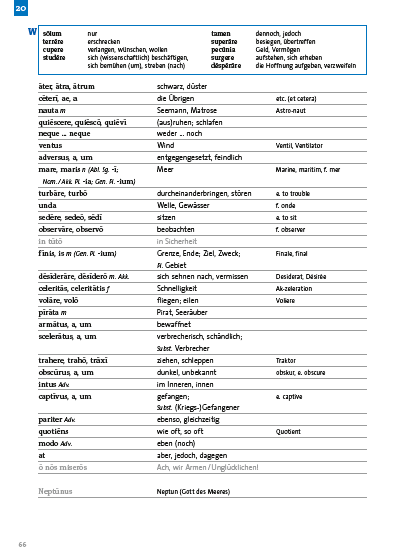 Begleitband
Wortschatz
© Buchner, prima nova, BB, S. 66
prima nova   prima nova   prima nova   prima nova   prima nova
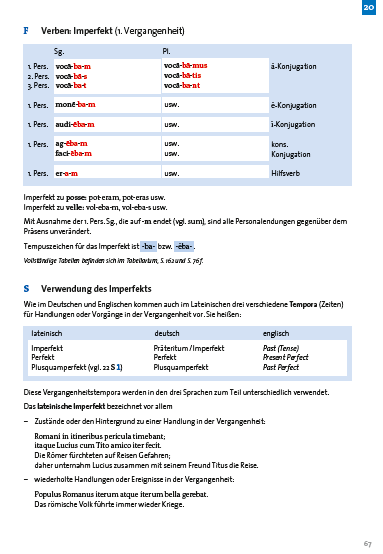 Begleitband
Formenlehre und Syntax
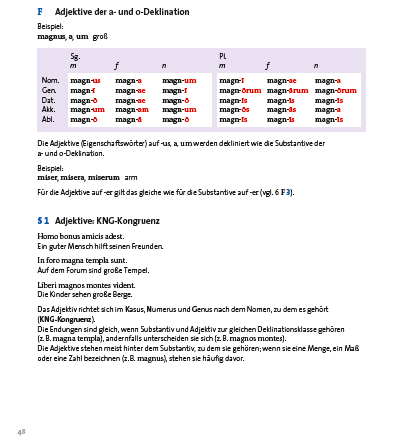 © Buchner, prima nova, BB, S.67
© Buchner, prima nova, BB, S.48
prima nova   prima nova   prima nova   prima nova   prima nova
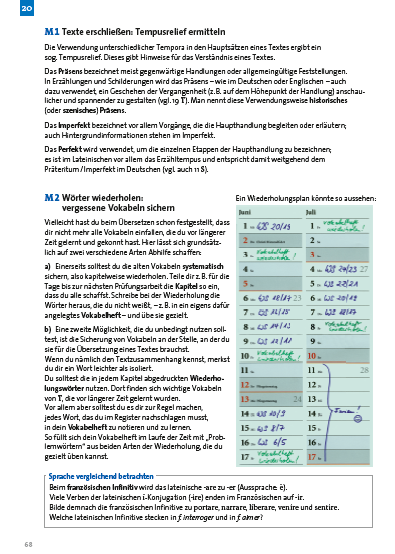 Begleitband
Methoden
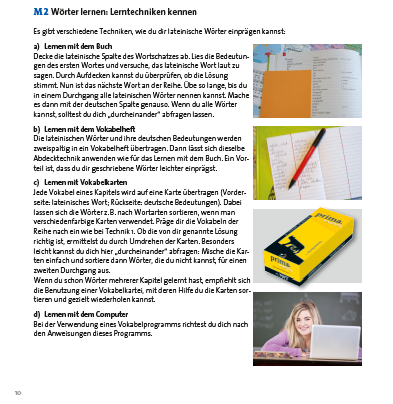 © Buchner, prima nova, BB, S.10
© Buchner, prima nova, BB, S.68
prima nova   prima nova   prima nova   prima nova   prima nova
Inhalte 
Keine Identifikationsfamilie
Sequenzen in sich nicht immer inhaltlich durchgängig chronologisch/folgerichtig aufgebaut
Bsp: Sequenz „Mensch und Götter“
    L22 Äneas  
    L23 Krösus   
    L24 Pliniusbrief   
    L25 von Venus zu Augustus  
    L26 Livius: Triumph des Paullus
prima nova   prima nova   prima nova   prima nova   prima nova
Arbeitsheft
Pro Lektion eine Doppelseite Übungen
„Teste dich selbst“ in unregelmäßigen Abständen (nach 4 – 7 Lektionen)
Exkursseiten 
Lösungen in separatem Beiheft
prima nova   prima nova   prima nova   prima nova   prima nova
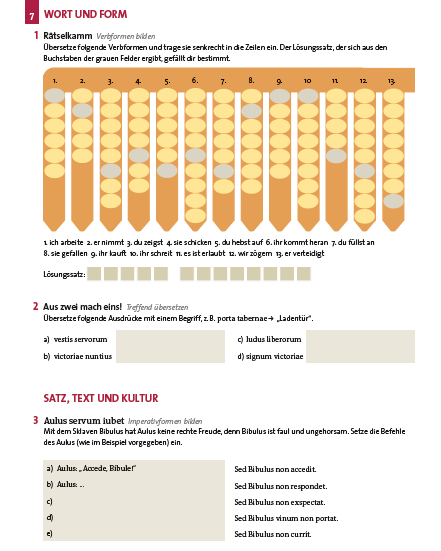 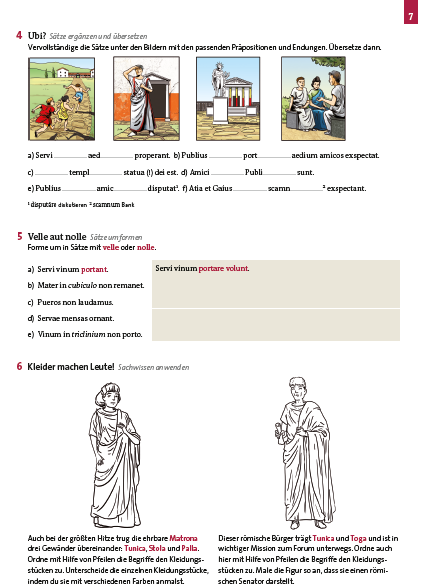 © Buchner, prima nova, AH1, S.20+21
prima nova   prima nova   prima nova   prima nova   prima nova
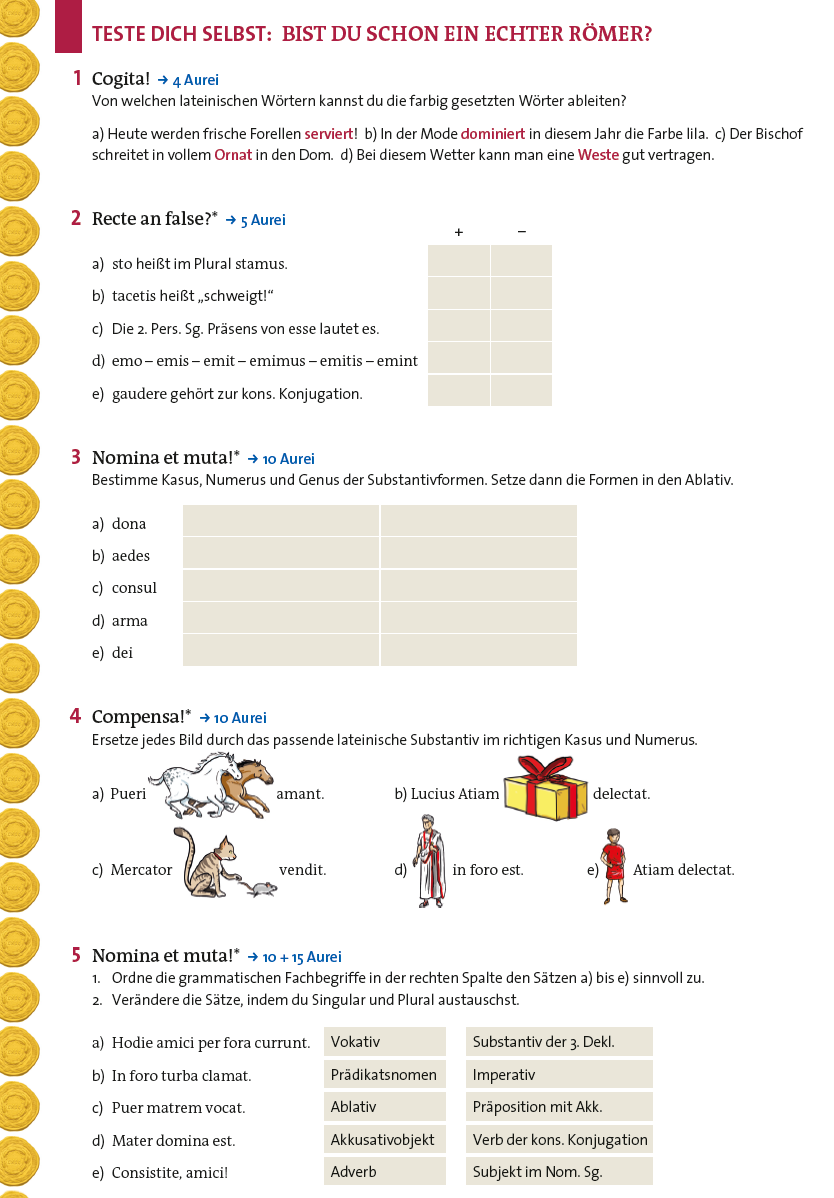 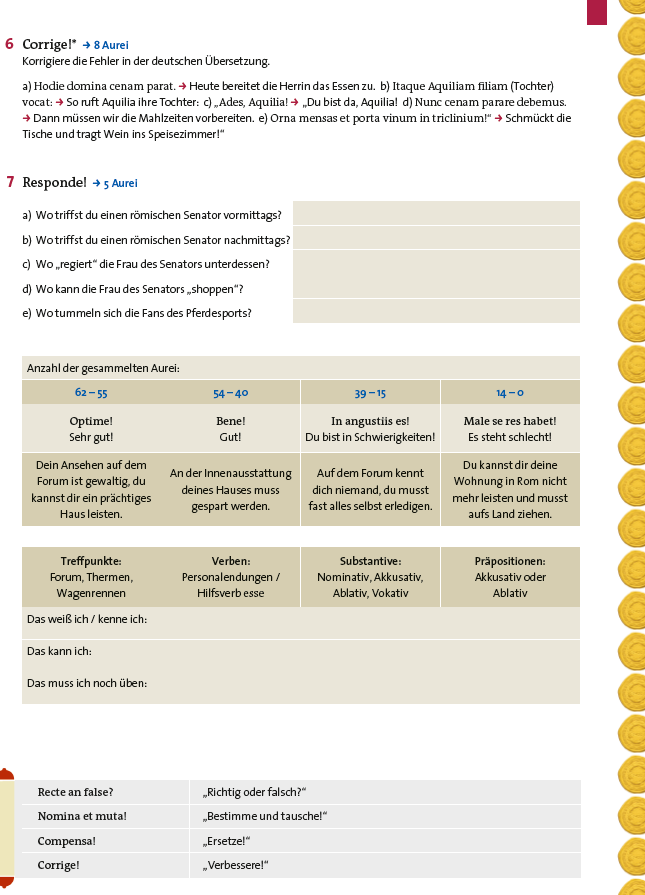 © Buchner, prima nova, AH1, S.18+19
prima nova   prima nova   prima nova   prima nova   prima nova
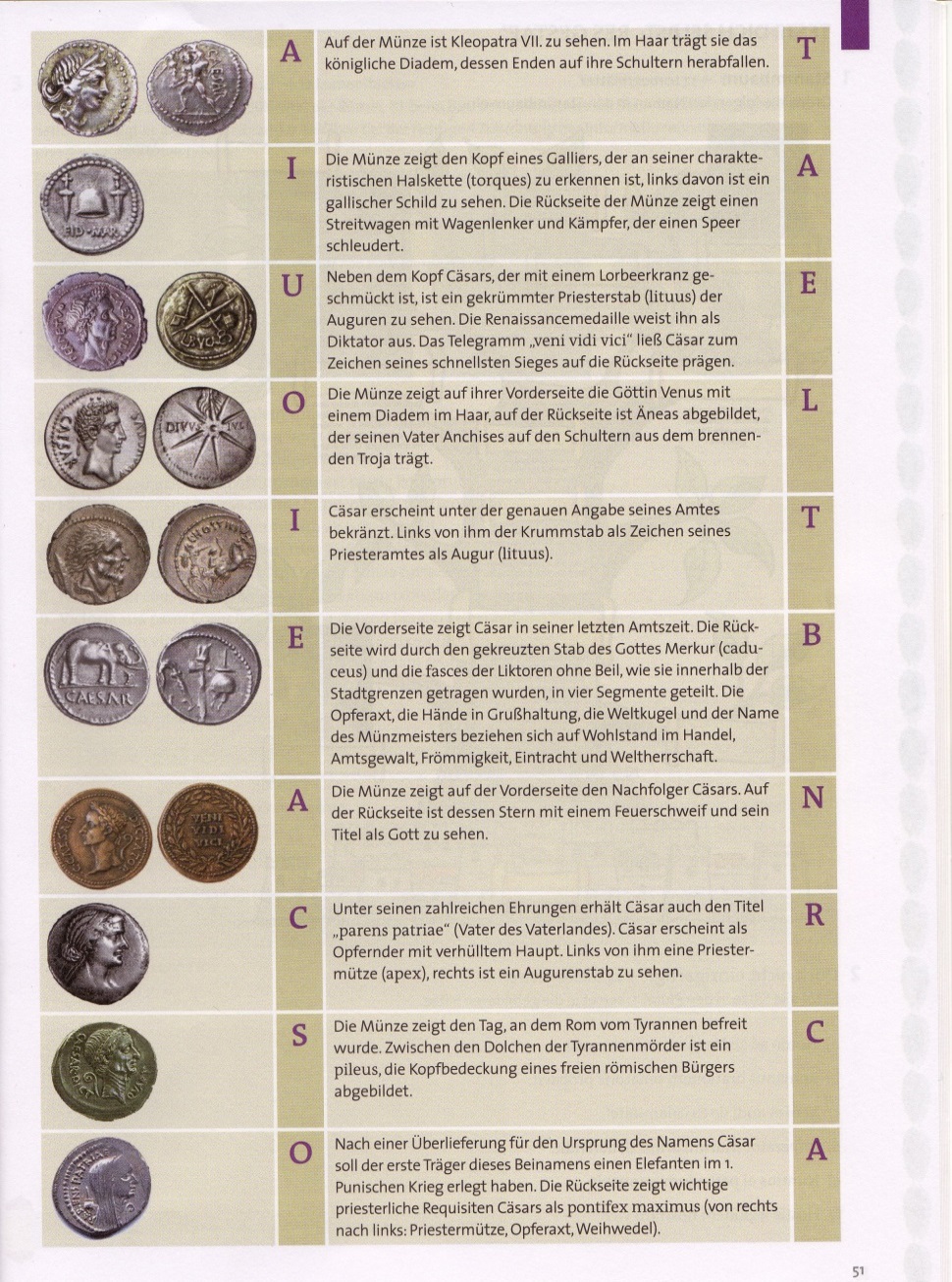 © Buchner, prima nova, AH1, S.50+51
prima nova   prima nova   prima nova   prima nova   prima nova
Grammatische Progression
Ähnlich wie z.B. „Felix neu“ oder „prima A“
3.Sg a-, e-, kons. Konj. + esse; ges. Präsens ab L 5
a-, o-, 3. Dekl. parallel (L 1 – L 28)
Akk. – Abl. – Gen. – Dat.
Perfekt ab L 11, Imperfekt ab L 20
AcI L 12
prima nova   prima nova   prima nova   prima nova   prima nova
Grammatische Progression
Adjektive (o-/a-) L 13; Adjektive (3. Dekl) ab L 17
PC ab L 25
Abl.abs. ab L 30
Konjunktiv L 37 – L 41
Gerundium / Gerundivum L 43/44
prima nova   prima nova   prima nova   prima nova   prima nova
Layout
Übersichtlich
Schriftgröße / Zeilenabstand angemessen
Farbigkeit dient der Hervorhebung
Viele Fotos, wenig Zeichnungen
Bebilderung sachlich, informativ, „intellektuell“ ansprechend
prima nova   prima nova   prima nova   prima nova   prima nova
Bildquellennachweis:

prima nova  LATEIN LERNEN
Hrsg. Clementz Utz, Andrea Kammerer
Buchner-Verlag

Abkürzungen:  	TB = Textband
			BB = Begleitband
			AH = Arbeitsheft
VIA MEA  VIA MEA  VIA MEA  VIA MEA  VIA MEA  VIA MEA  VIA MEA  VIA MEA
Grundlegendes Material
3-bändige Ausgabe
Band 1: 12 (+1) Lektionen
Band 2: 12 Lektionen
Band 3: 12 Lektionen
Gesamtausgabe: 36 (+1) Lektionen
Grammatikbegleithefte 1-3 bzw. Grammatik
Arbeitsheft mit Lösungs-CD + Lernsoftware
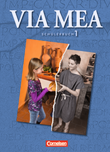 © Cornelsen, VIA MEA, SB1
VIA MEA  VIA MEA  VIA MEA  VIA MEA  VIA MEA  VIA MEA  VIA MEA  VIA MEA
Weitere Materialien
Vokabelheft
Lehrerhandbuch
Digitale Unterrichtsvorbereitung
Whiteboardmaterial
Fördermaterial mit CD
Fördermaterialgenerator
VIA MEA  VIA MEA  VIA MEA  VIA MEA  VIA MEA  VIA MEA  VIA MEA  VIA MEA
Aufbau eines Einzelbandes
1. Abschnitt: Lektionen 
Nach jeweils 3 Lektionen doppelseitiger Test und Doppelseite „Heute und damals“
2. Abschnitt „lesen – verstehen – übersetzen“ Übersetzungs- und Methodentraining
3. Abschnitt: Vokabeln
VIA MEA  VIA MEA  VIA MEA  VIA MEA  VIA MEA  VIA MEA  VIA MEA  VIA MEA
Aufbau eines Einzelbandes
Anhang
Zeittafel
Namensregister
Alphabetisches Vokabelverzeichnis
Unregelmäßige Verben
Lösungen zu den Tests im Buch
VIA MEA  VIA MEA  VIA MEA  VIA MEA  VIA MEA  VIA MEA  VIA MEA  VIA MEA
Aufbau einer Einzellektion
2 Doppelseiten
Seite 1+2: Lektionstext mit Infokasten und Aufgaben (kreativ / textvorerschließend / grammatisch) zum Text 
Seite 3+4: Übungen
VIA MEA  VIA MEA  VIA MEA  VIA MEA  VIA MEA  VIA MEA  VIA MEA  VIA MEA
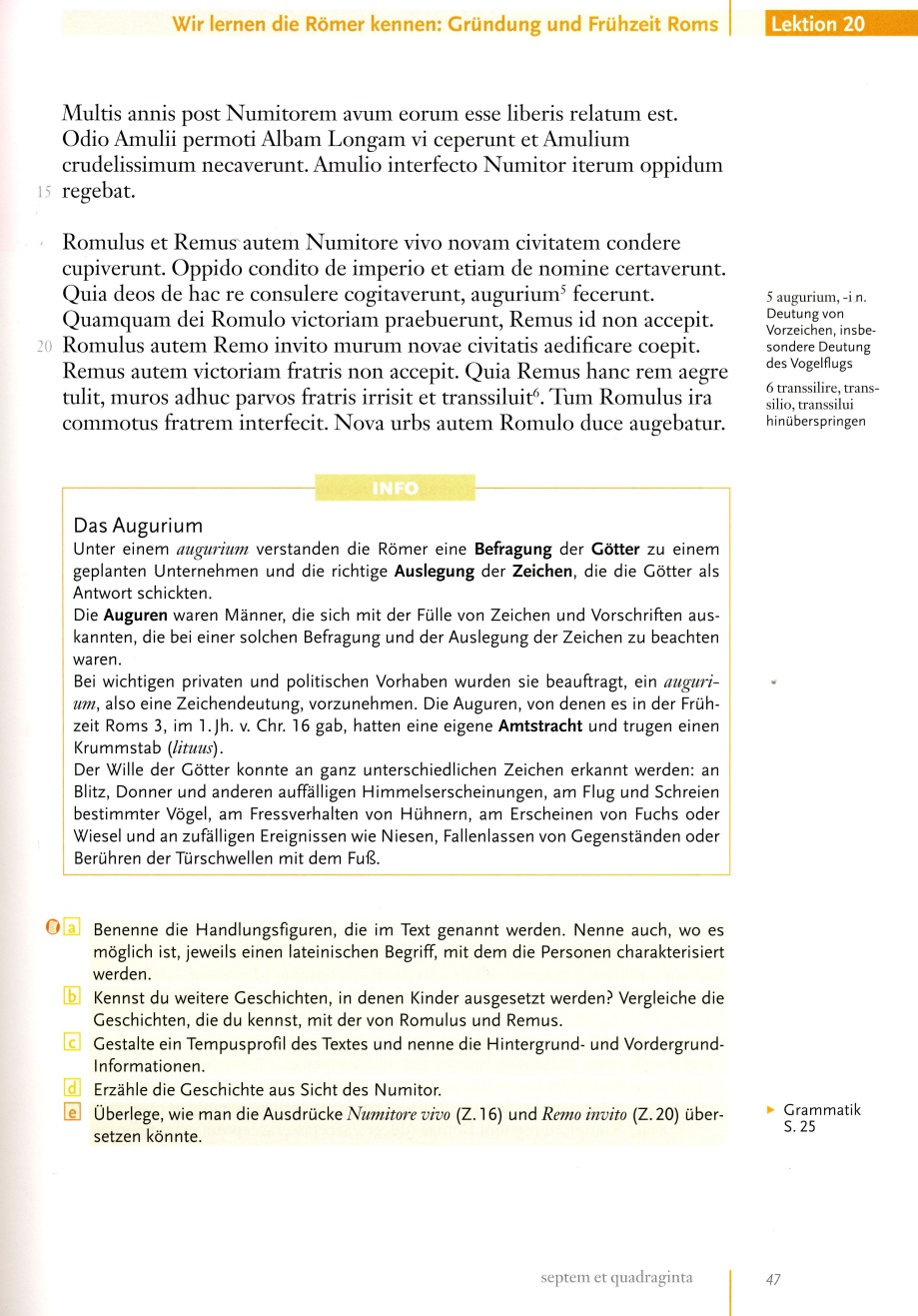 © Cornelsen, VIA MEA, SB2, S.46+47
VIA MEA  VIA MEA  VIA MEA  VIA MEA  VIA MEA  VIA MEA  VIA MEA  VIA MEA
Übungsseiten
Alle Übungen durch Symbole nach Typ und nach Schwierigkeitsgrad (0 – 2 Sternchen) geordnet
W-ortschatz / F-ormen / S-yntax /      			     Texterschließung
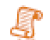 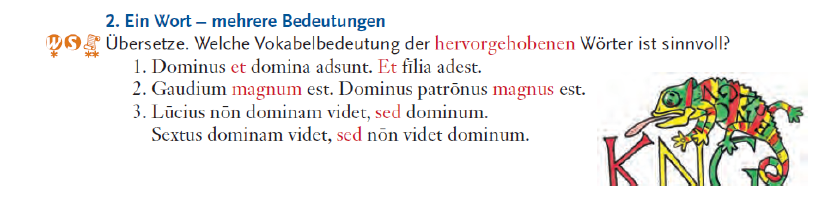 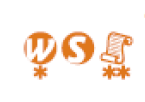 © Cornelsen, www.cornelsen.de/lehrkraefte/reihe/r-5832/ra/materialien
VIA MEA  VIA MEA  VIA MEA  VIA MEA  VIA MEA  VIA MEA  VIA MEA  VIA MEA
Übungsseiten
Insgesamt 4 + 2 verschiedene Symbole
3 Schwierigkeitsgrade/ Anspruchsniveaus
Blaue Überschrift: verbindliche Aufgabe
Violette Überschrift: fakultative Aufgabe
Vorbereitungsaufgabe für nächste Lektion
VIA MEA  VIA MEA  VIA MEA  VIA MEA  VIA MEA  VIA MEA  VIA MEA  VIA MEA
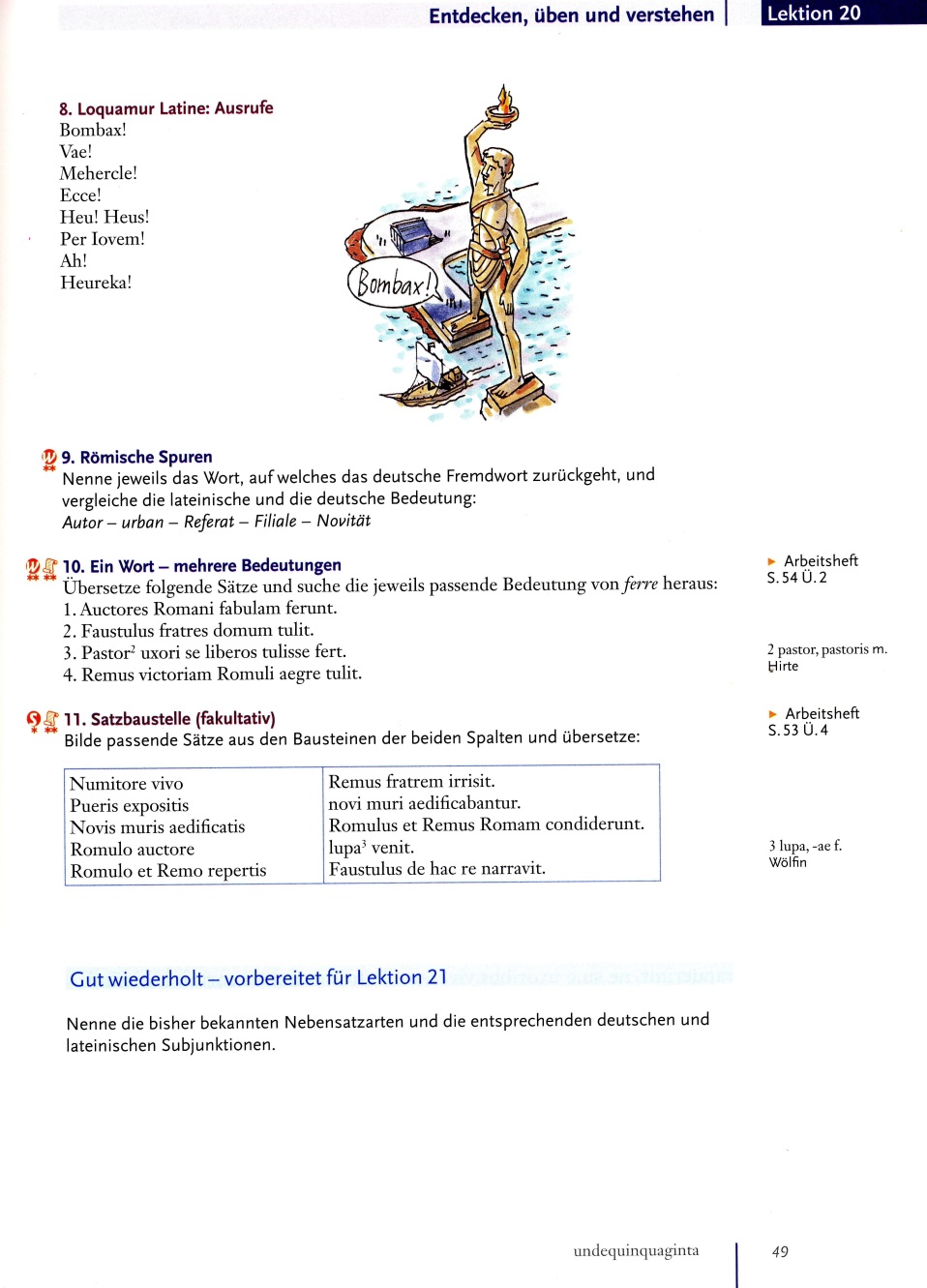 © Cornelsen, VIA MEA, SB2, S.48+49
VIA MEA  VIA MEA  VIA MEA  VIA MEA  VIA MEA  VIA MEA  VIA MEA  VIA MEA
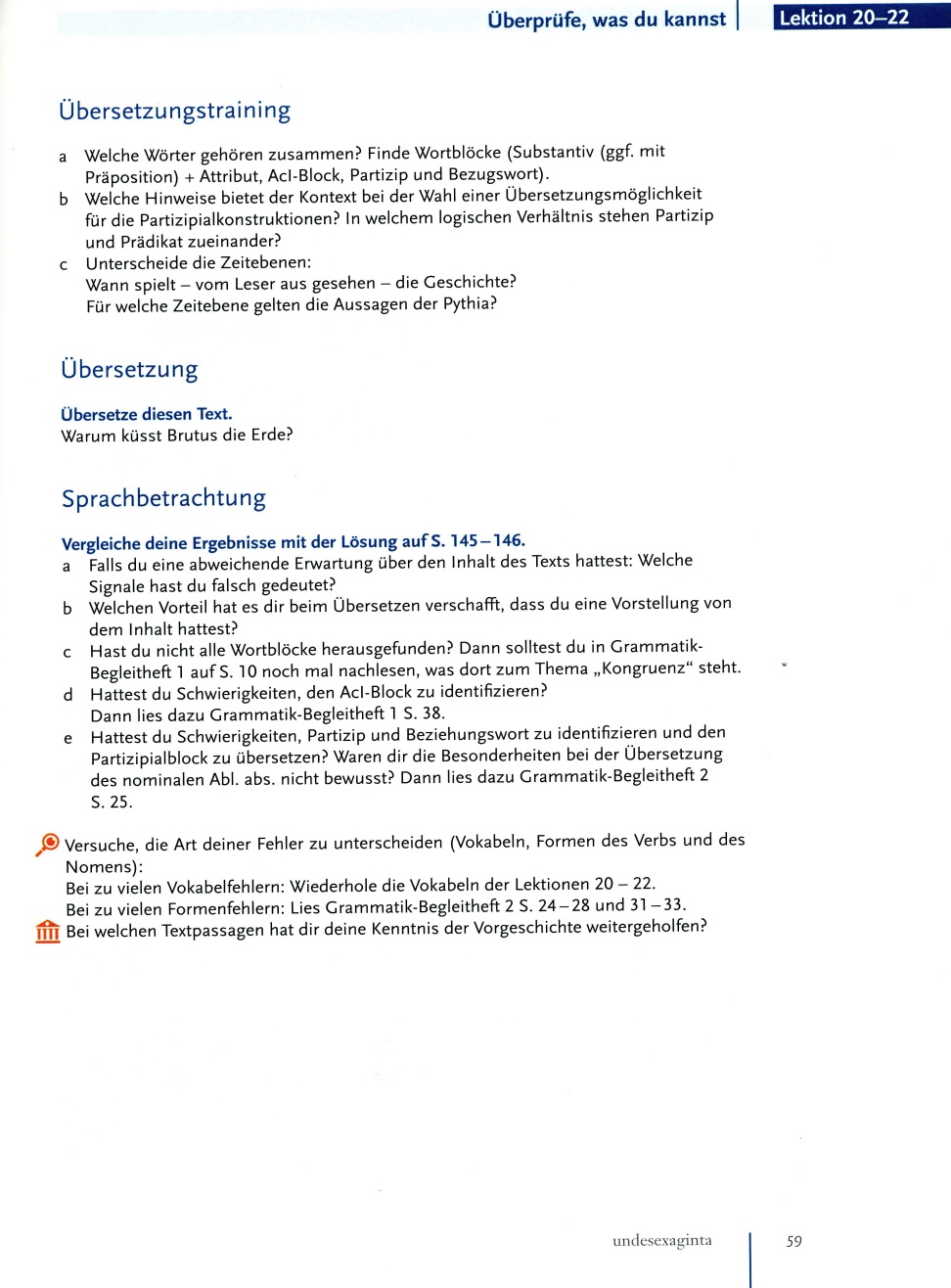 © Cornelsen, VIA MEA, SB2, S.58+59
VIA MEA  VIA MEA  VIA MEA  VIA MEA  VIA MEA  VIA MEA  VIA MEA  VIA MEA
Beispiel 
     Vokabelseite
Keine Wiederholungs-vokabeln zu Beginn  einer Lektion
© Cornelsen, VIA MEA, SB2, S.90
VIA MEA  VIA MEA  VIA MEA  VIA MEA  VIA MEA  VIA MEA  VIA MEA  VIA MEA
Grammatik
Jede Lektion beginnt mit schülergerechter Erklärung, was in der Lektion behandelt wird
Relativ viele Bilder, die jedoch nicht immer den grammatikalischen Inhalt unterstützen
Farbliche Hervorhebung der wichtigen Elemente könnte deutlicher sein
Keine aufschlussgebende Verzahnung Buch – Grammatik im Inhaltsverzeichnis der Grammatik
VIA MEA  VIA MEA  VIA MEA  VIA MEA  VIA MEA  VIA MEA  VIA MEA  VIA MEA
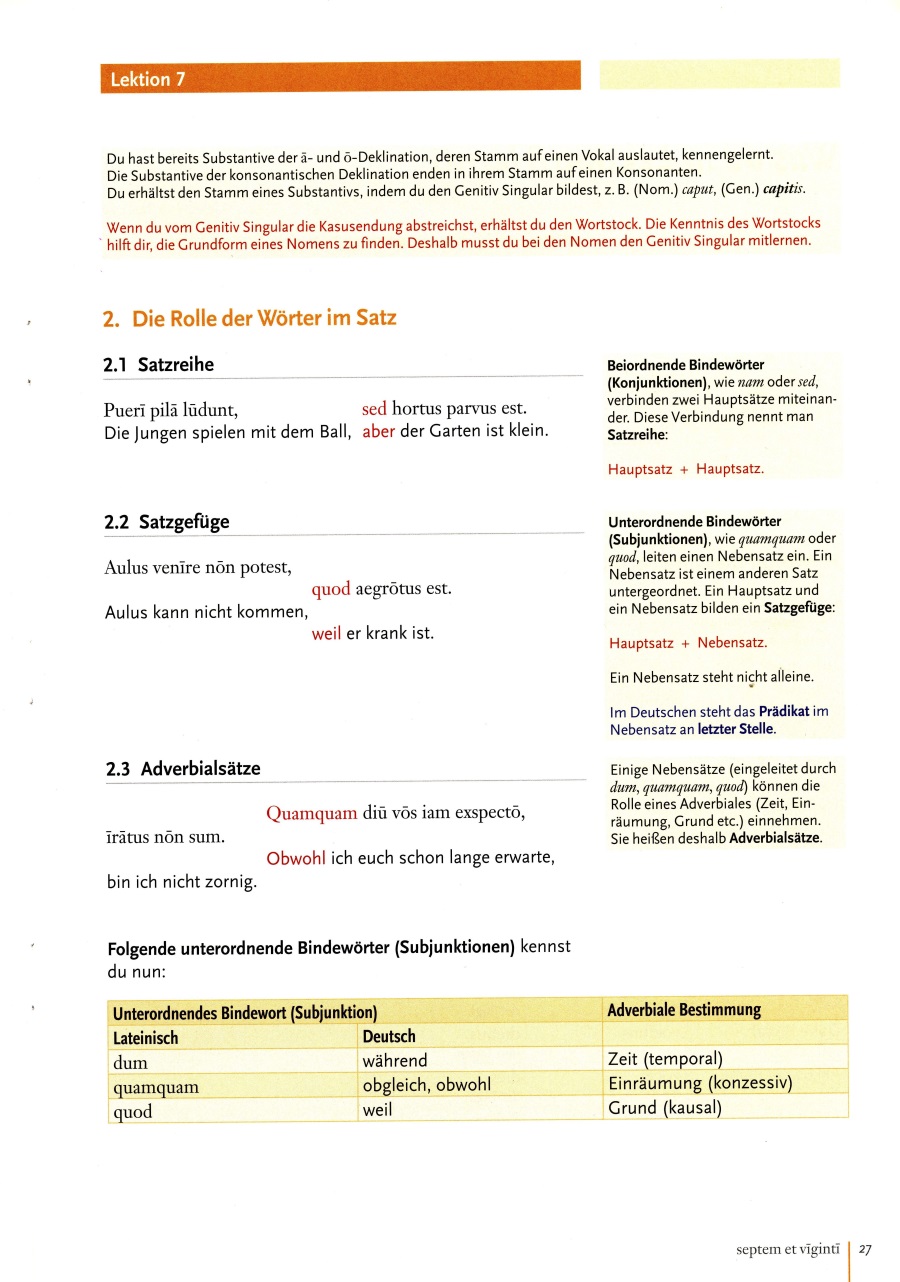 © Cornelsen, VIA MEA, GB1, S.26+27
VIA MEA  VIA MEA  VIA MEA  VIA MEA  VIA MEA  VIA MEA  VIA MEA  VIA MEA
Arbeitsheft
Tabellarien in den Umschlagklappen
Zu jeder Lektion 5 Seiten
„Was ich schon kann“ - Selbstdiagnose
„Mein Training“ - gegebenenfalls zur Nachbesserung / Festigung
„Mein Test“ – Kontrolle, ob alles ‚sitzt‘
 Alle Lösungen (nur) auf CD
VIA MEA  VIA MEA  VIA MEA  VIA MEA  VIA MEA  VIA MEA  VIA MEA  VIA MEA
Arbeitsheft
Alle Aufgaben mit Symbolen wie im Buch
„Was ich schon kann“ und „Mein Test“ mit klaren Rückverweisen, falls etwas nicht gekonnt wurde
Für ‚Könner‘ alle 2 Lektionen „Mein Extra-Training“
VIA MEA  VIA MEA  VIA MEA  VIA MEA  VIA MEA  VIA MEA  VIA MEA  VIA MEA
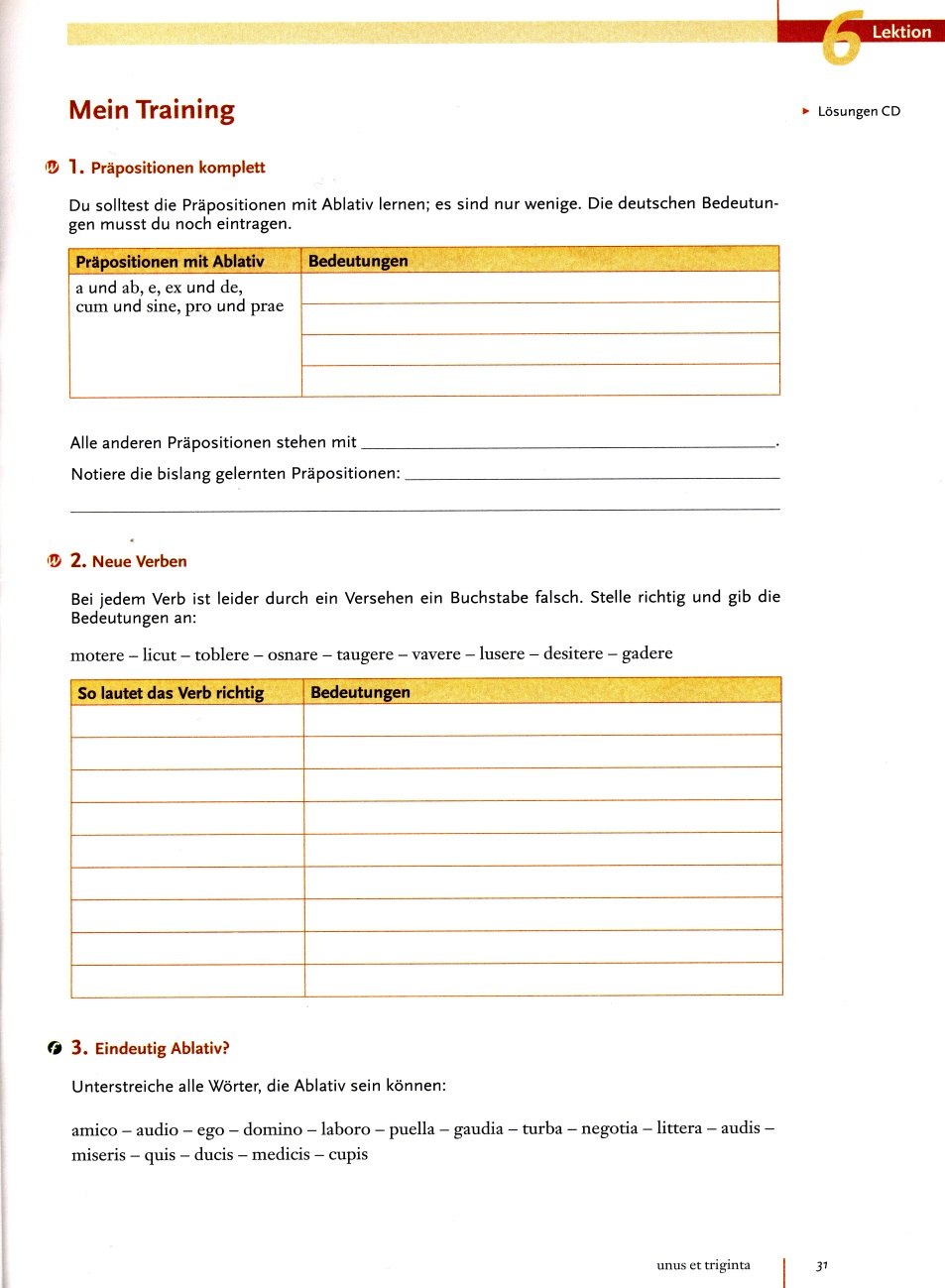 © Cornelsen, VIA MEA, AH1, S. 30+31
VIA MEA  VIA MEA  VIA MEA  VIA MEA  VIA MEA  VIA MEA  VIA MEA  VIA MEA
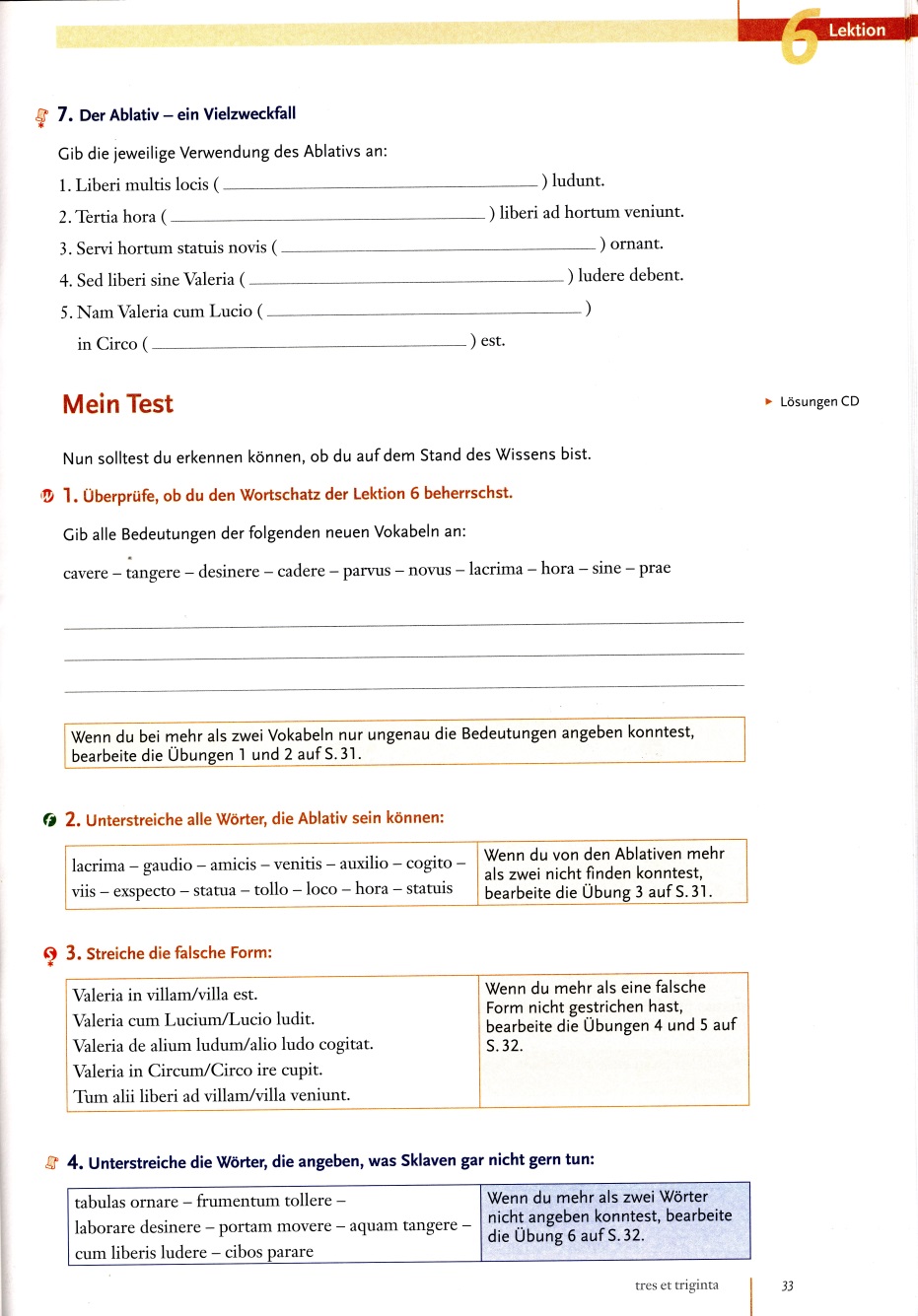 © Cornelsen, VIA MEA, AH1, S.32+33
VIA MEA  VIA MEA  VIA MEA  VIA MEA  VIA MEA  VIA MEA  VIA MEA  VIA MEA
Grammatische Progression
3.Sg a-, e- Konj. + esse; ges. Präsens (auch i-Konj.) ab L 3
a-, o- Dekl. (L 1 – L 6)
Akk. – Gen. – Dat. – Abl. (L 6)
Perfekt + Imperfekt beide (!) L 8
AcI L 10
VIA MEA  VIA MEA  VIA MEA  VIA MEA  VIA MEA  VIA MEA  VIA MEA  VIA MEA
Grammatische Progression
Adjektive (o-/a-) L 2 (!); Adjektive (3. Dekl) ab L 13
PC ab L 15
Abl.abs. ab L 19
Konjunktiv L 21 – L 25
Gerundium L 25
Gerundivum L 26
VIA MEA  VIA MEA  VIA MEA  VIA MEA  VIA MEA  VIA MEA  VIA MEA  VIA MEA
Layout
Schriftbild deutlich
Vokabeln durch Rahmenlinien getrennt
Inhaltsverzeichnis Anfang Textbuch könnte deutlicher sein
Keine Verzahnung mit Inhaltsverzeichnis der Grammatikhefte
Textbuch: viele Zeichnungen, weniger Fotos
Zeichnungen nicht jedermanns Geschmack
VIA MEA  VIA MEA  VIA MEA  VIA MEA  VIA MEA  VIA MEA  VIA MEA  VIA MEA
Bildquellennachweis:

VIA MEA
Hrsg. Susanne Pinkernell-Kreidt, Jens Kühne, Peter Kuhlmann
Cornelsen-Verlag

Abkürzungen:  	SB = Schülerbuch
			GB = Grammatik-Begleitheft
			AH = Arbeitsheft
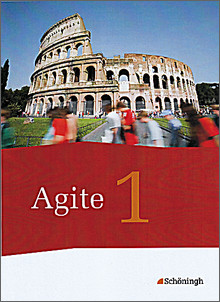 Agite  Agite  Agite  Agite  Agite  Agite  Agite  Agite  Agite  Agite  Agite
Grundlegendes Material
     3-bändiges Lehrwerk
Bd.1	25 + 5 Lektionen
Bd.2	20 + 4 Lektionen
Bd.3  	15 + 4 Lektionen			
Alle drei Bände umfassen zusammen 60 + 13 (!) Lektionen.
Die Lehrbuchphase (ca. 2 ½ Jahre) hat ca. 75 vollständige Unterrichtswochen. 
Fazit: ohne erhebliche Kürzungen und Auslassungen ist das Lehrwerk in der vorgegebenen Zeit nicht zu bewältigen.
© Schöningh , Agite, SB1,
Agite  Agite  Agite  Agite  Agite  Agite  Agite  Agite  Agite  Agite  Agite
Weitere Materialien
Arbeitshefte
Kurzgrammatik
Vokabelheft
Lehrerbände
Teilweise befinden sich die Materialien noch in Vorbereitung.
Agite  Agite  Agite  Agite  Agite  Agite  Agite  Agite  Agite  Agite  Agite
Aufbau eines Bandes:
1. Abschnitt: Lektionen
2. Abschnitt: Grammatik und Vokabeln
3. Abschnitt: Formenlehre / Tabellarien
Anhang
Grammatisches Register
Eigennamenverzeichnis
Vokabelverzeichnis (lat. – dt.)
Agite  Agite  Agite  Agite  Agite  Agite  Agite  Agite  Agite  Agite  Agite
Aufbau einer Einzellektion
     Pro Lektion 4-5 Seiten
Seite 1: Infoseite (nur dt. Text, keine textvorerschließenden Aufgaben o.ä.)
Seite 2: G-rammatikeinführung (Einzelsätze), erste Übungen, W-ortschatzeinführung (kl. Text)
Seite 3: Lektionstext
Seite 4 (oder 4/5): Übungen
Agite  Agite  Agite  Agite  Agite  Agite  Agite  Agite  Agite  Agite  Agite
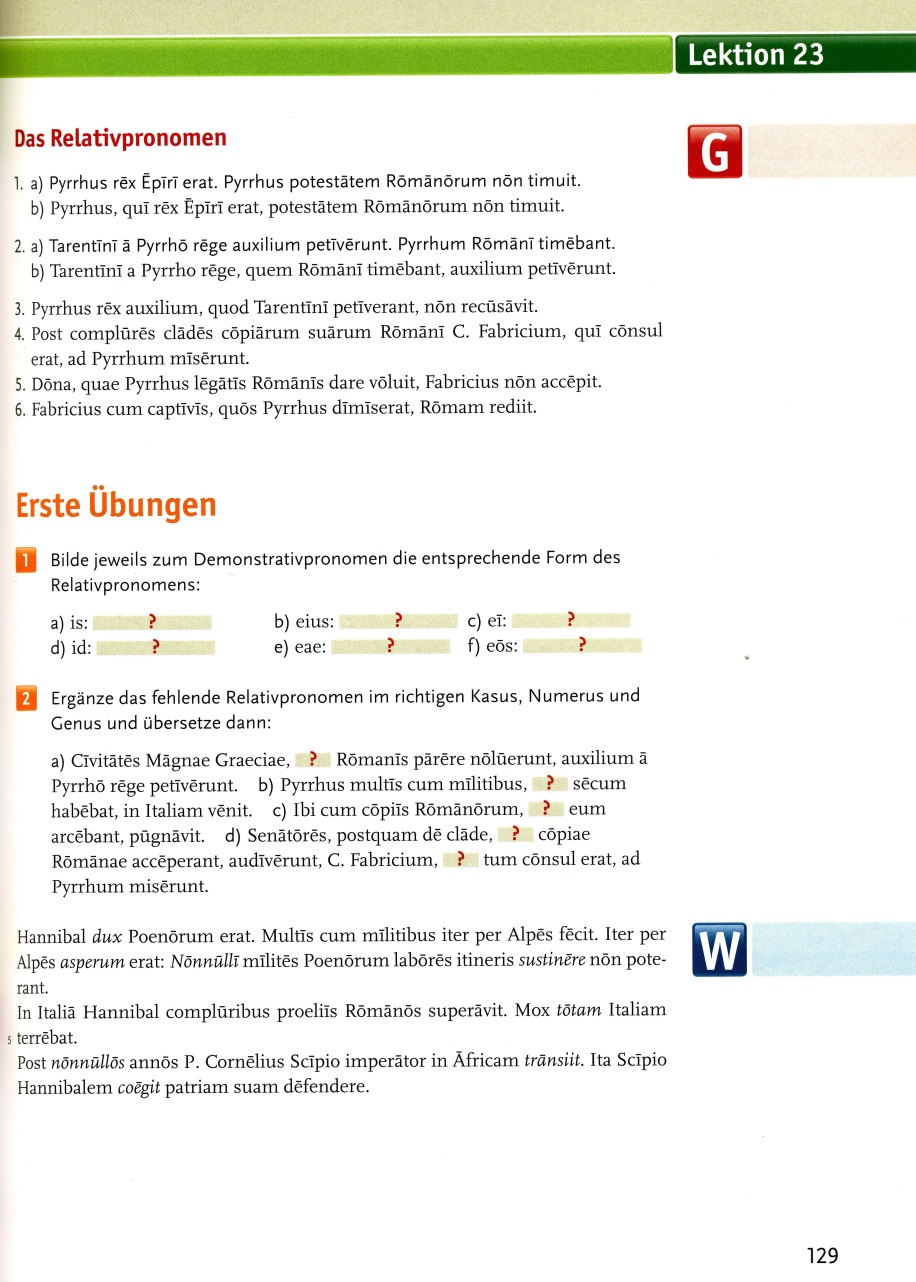 © Schöningh , Agite, SB1, S.128+129
Agite  Agite  Agite  Agite  Agite  Agite  Agite  Agite  Agite  Agite  Agite
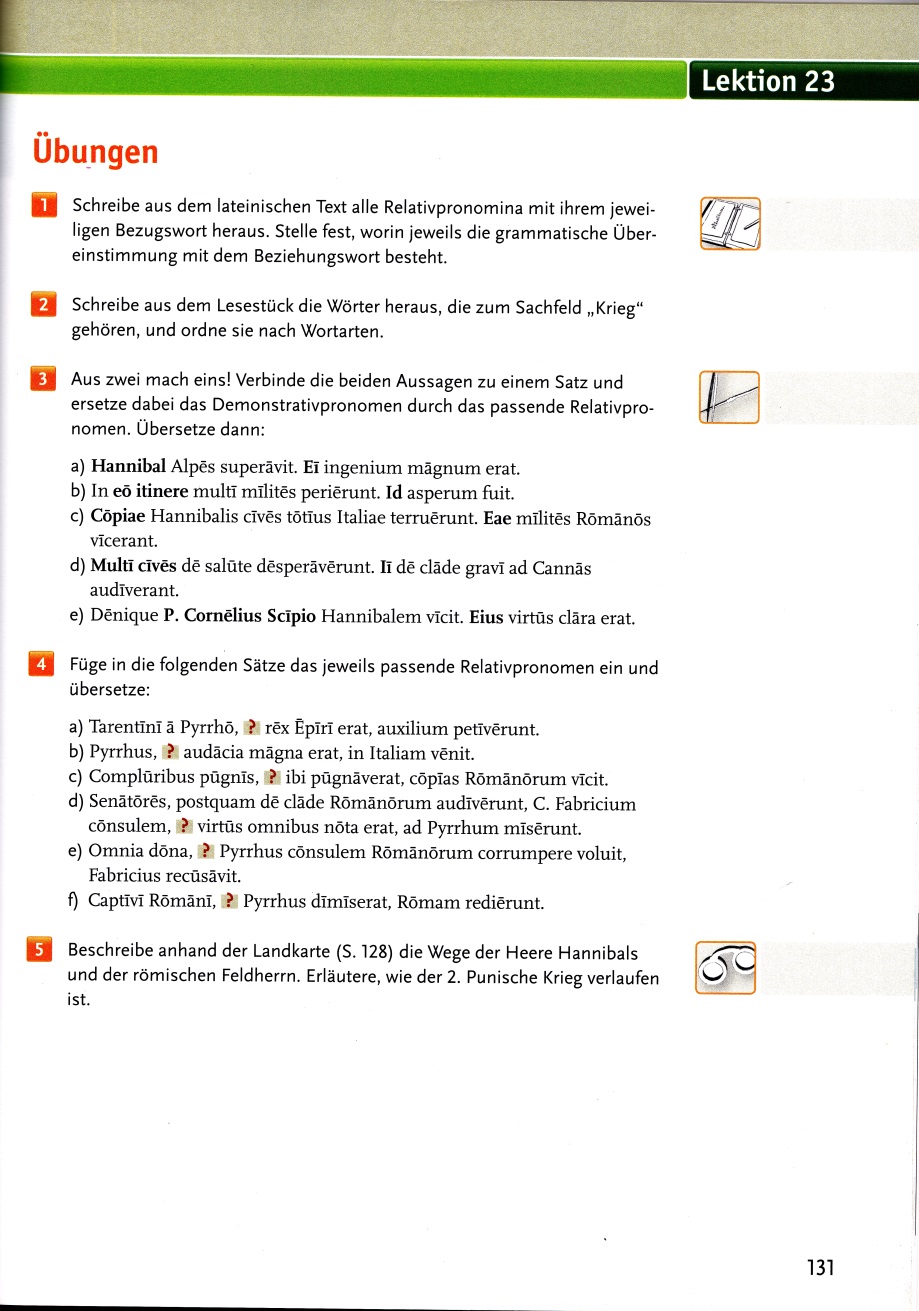 © Schöningh , Agite, SB1, S.130+131
Agite  Agite  Agite  Agite  Agite  Agite  Agite  Agite  Agite  Agite  Agite
Große Schrift und große Abstände 
Vergleichsweise wenig Übungen im Buch
Wenig Hinweis auf abgefragte Kompetenzen
Inhaltsverzeichnis könnte übersichtlicher sein
Keine Angabe bei den Lektionen, welches Thema behandelt wird
Agite  Agite  Agite  Agite  Agite  Agite  Agite  Agite  Agite  Agite  Agite
Grammatik- und Vokabelteil
Grammatik optisch recht übersichtlich, aber nahezu ohne farbliche Hervorhebung des Wichtigen / Neuen (nur Fettdruck)
Vokabeln übersichtlich, gut lesbar
Wiederholungsvokabeln ohne Übersetzung
Agite  Agite  Agite  Agite  Agite  Agite  Agite  Agite  Agite  Agite  Agite
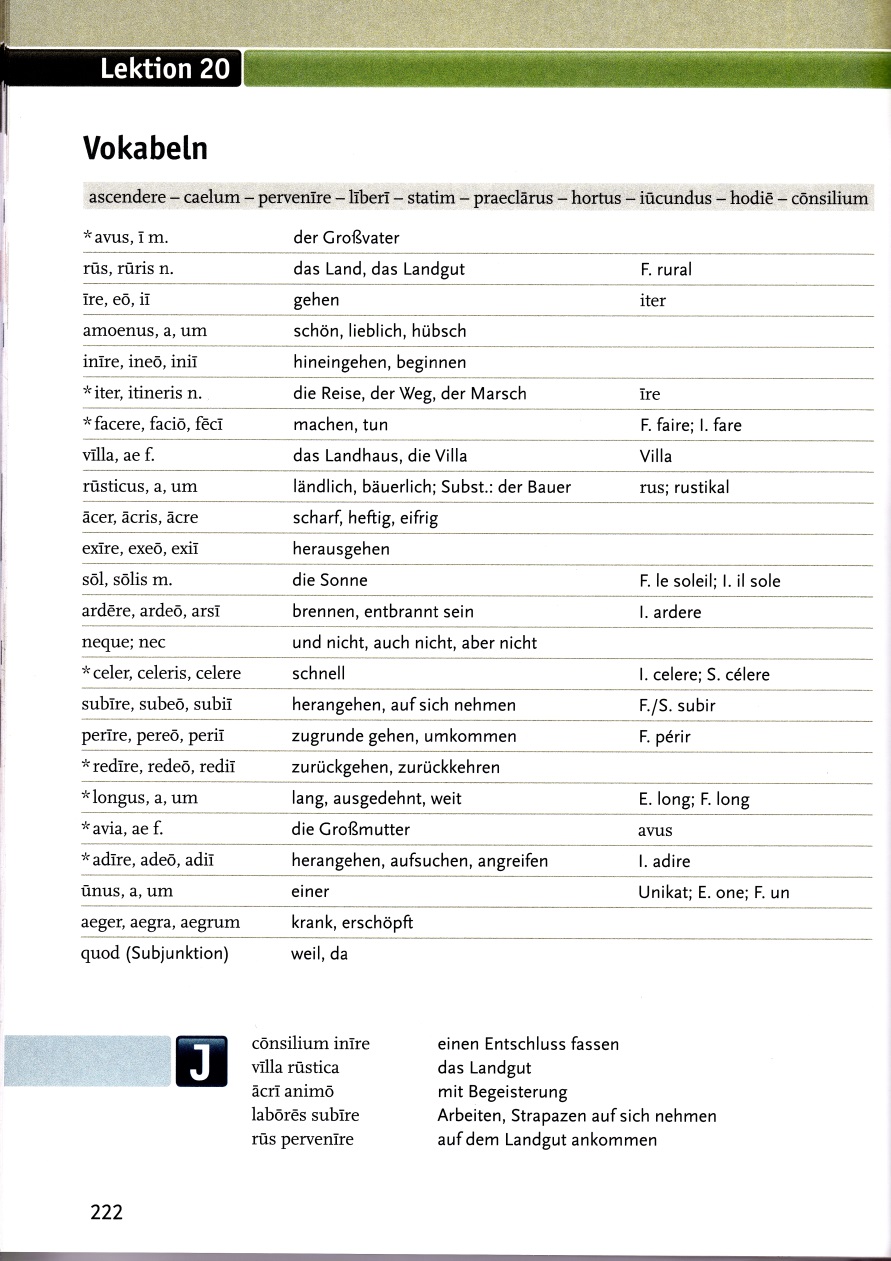 © Schöningh , Agite, SB1, S.208
© Schöningh , Agite, SB1, S.222
Agite  Agite  Agite  Agite  Agite  Agite  Agite  Agite  Agite  Agite  Agite
Arbeitsheft 
Pro Lektion 2-3 Seiten Übungen
Übungen mit Angabe des Inhalts/der Kompetenz
Vielfältige Übungsformen
Lösungen in beiliegendem Heft
Anspruchsniveau der Aufgaben?
Farbliche Gestaltung des Arbeitshefts monochrom (grün/grau/schwarz), wenig motivierend
Agite  Agite  Agite  Agite  Agite  Agite  Agite  Agite  Agite  Agite  Agite
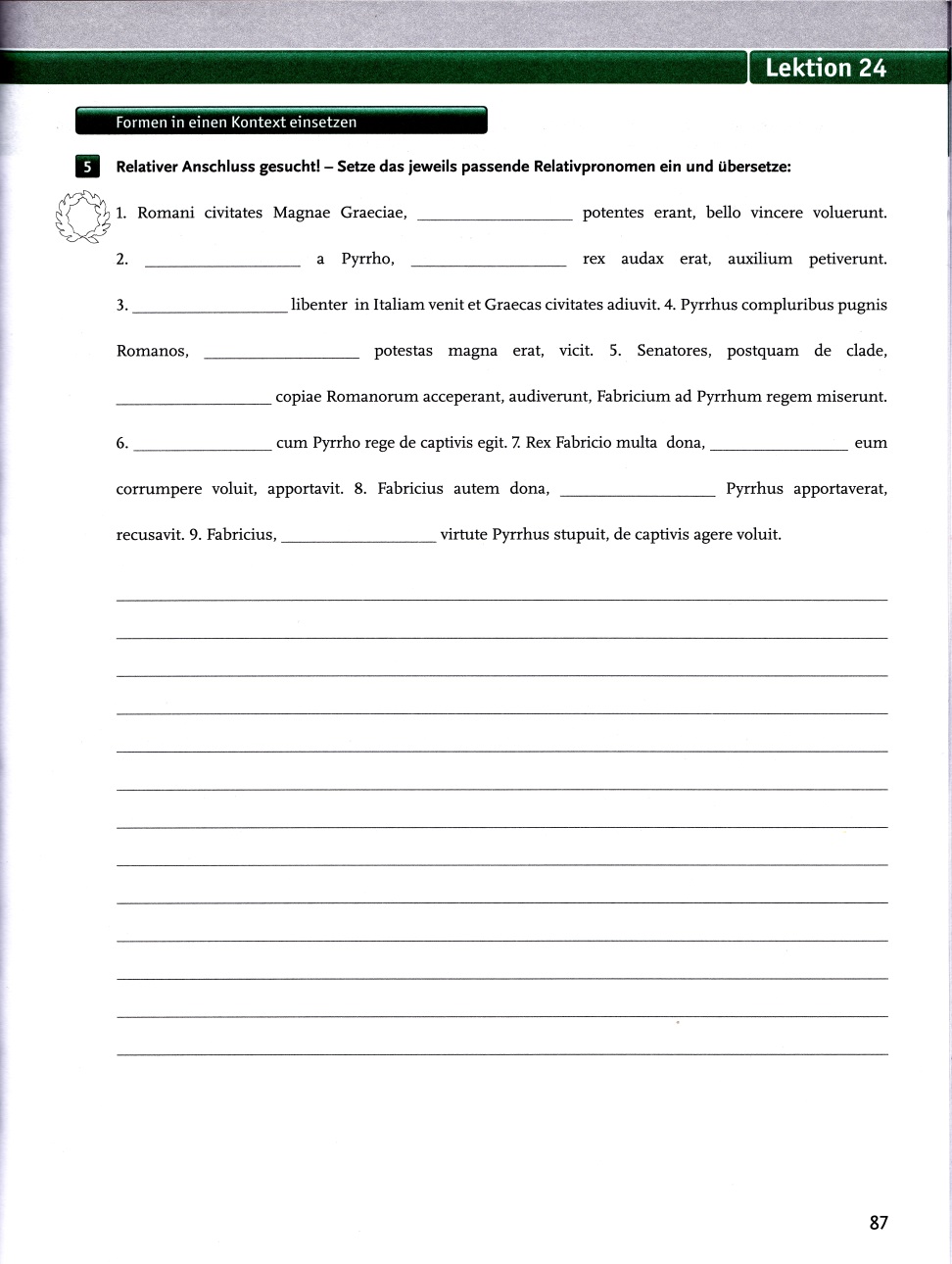 © Schöningh , Agite, AH1, S.86+87
Agite  Agite  Agite  Agite  Agite  Agite  Agite  Agite  Agite  Agite  Agite
Nach jeder Plateaulektion „Das kann ich schon“ Test zur Selbsteinschätzung
Hinweis / Rückverweis auf Kompetenzen und ihr Erscheinen im Lehrbuch
Keine Gewichtung der Einzelkompetenzen
Keine Möglichkeit zu überprüfen, ob Selbsteinschätzung korrekt ist
Agite  Agite  Agite  Agite  Agite  Agite  Agite  Agite  Agite  Agite  Agite
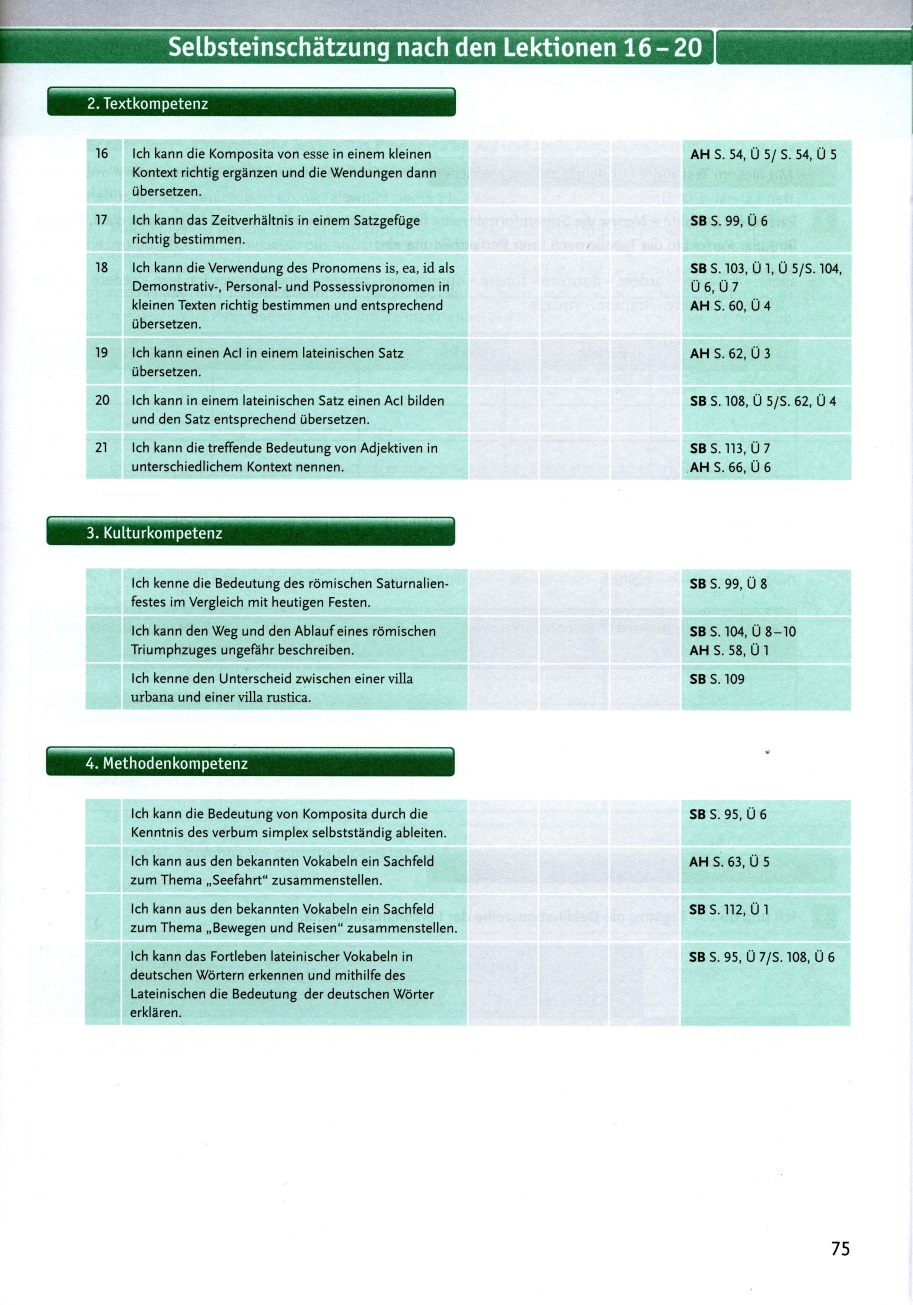 © Schöningh , Agite, AH1, S.74+75
Agite  Agite  Agite  Agite  Agite  Agite  Agite  Agite  Agite  Agite  Agite
Grammatische Progression
3.Sg a-, e-, i-Konj. + esse; ges. Präsens ab L 4
a-, o- Dekl. (L 1 – L 11)
Akk. – Dat. – Gen. –  Abl. (L 8)
Imperfekt L 10, Perfekt L 13
AcI L 19
Agite  Agite  Agite  Agite  Agite  Agite  Agite  Agite  Agite  Agite  Agite
Grammatische Progression
Adjektive (o-/a-) L 7 ; Adjektive (3. Dekl) ab L 20
PC ab L 39
Abl.abs. ab L 44
Konjunktiv L 27 – L 33
Gerundium / Gerundivum Bd.3
Agite  Agite  Agite  Agite  Agite  Agite  Agite  Agite  Agite  Agite  Agite
Layout
Übersichtliches Schriftbild, große Schrift, große Zeilenabstände
Grüner Balken am oberen Rand jeder Seite ohne Funktion
Wenig Zeichnungen, überwiegend Fotos
Farbliche Gestaltung des Arbeitshefts wenig motivierend
Agite  Agite  Agite  Agite  Agite  Agite  Agite  Agite  Agite  Agite  Agite
Bildquellennachweis:

Agite
Hrsg. Jörgen Vogel, Benedikt van Vlugt
Schöningh-Verlag

Abkürzungen:  	SB = Schülerband
			AH = Arbeitsheft
VIVA   VIVA   VIVA   VIVA   VIVA   VIVA   VIVA   VIVA   VIVA   VIVA   VIVA   VIVA
Grundlegendes Material
     3-bändiges Lehrwerk
Bd.1	17 Lektionen in 6 Blöcken
Bd.2	15 Lektionen in 5 Blöcken
Bd.3  	13 (6+7) Lektionen
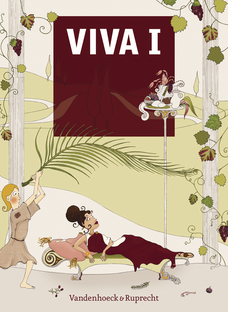 © Vandenhoeck&Ruprecht , VIVA, SB1
VIVA   VIVA   VIVA   VIVA   VIVA   VIVA   VIVA   VIVA   VIVA   VIVA   VIVA   VIVA
Weitere Materialien
Schüler-Arbeitsheft
Vokabeltrainer
Arbeitsheft „Diagnose und individuelle Förderung“
Lehrerband 
Materialien noch nicht komplett zu beiden existierenden Bänden vorhanden
VIVA   VIVA   VIVA   VIVA   VIVA   VIVA   VIVA   VIVA   VIVA   VIVA   VIVA   VIVA
Aufbau eines Bandes:
1. Abschnitt: Lektionen
2. Abschnitt: Wortschatz
3. Abschnitt: Grammatik
Anhang
Grammatikregister
Tabellarien
Eigennamenverzeichnis
Alphabetisches Lernwortverzeichnis
VIVA   VIVA   VIVA   VIVA   VIVA   VIVA   VIVA   VIVA   VIVA   VIVA   VIVA   VIVA
Aufbau Einzellektion
4 Seiten
Seite 1+2: jeweils Text mit texterschließenden/kreativen Aufgaben
Seite 3+4: Übungen
Übungen mit klaren Aufträgen
Schwierigere Aufgaben (→Binnendifferenz.) grün gekennzeichnet
VIVA   VIVA   VIVA   VIVA   VIVA   VIVA   VIVA   VIVA   VIVA   VIVA   VIVA   VIVA
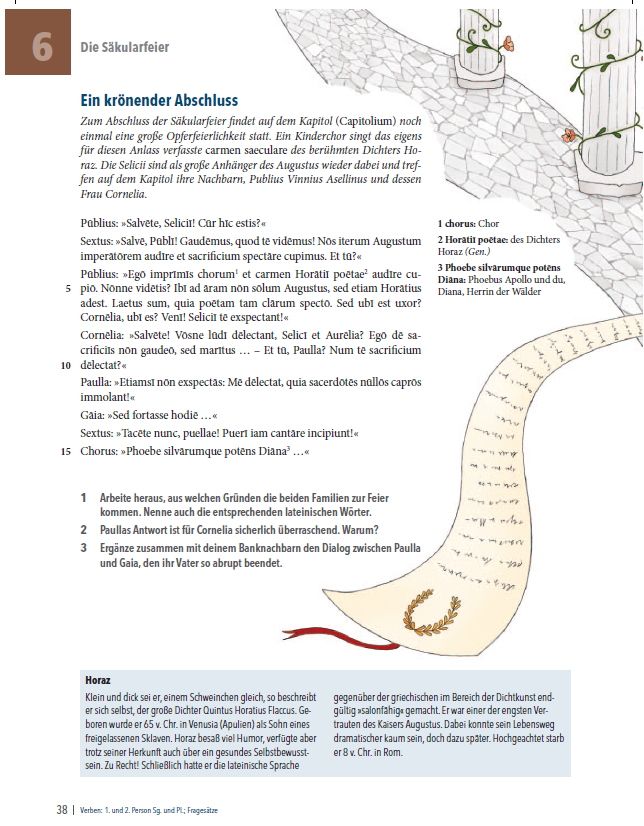 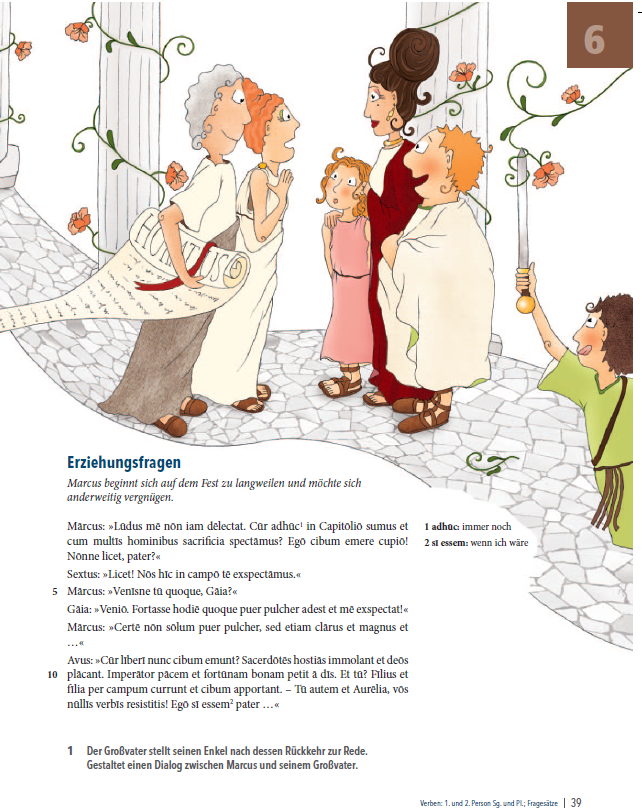 © V&R , VIVA, SB1, S.38+39
VIVA   VIVA   VIVA   VIVA   VIVA   VIVA   VIVA   VIVA   VIVA   VIVA   VIVA   VIVA
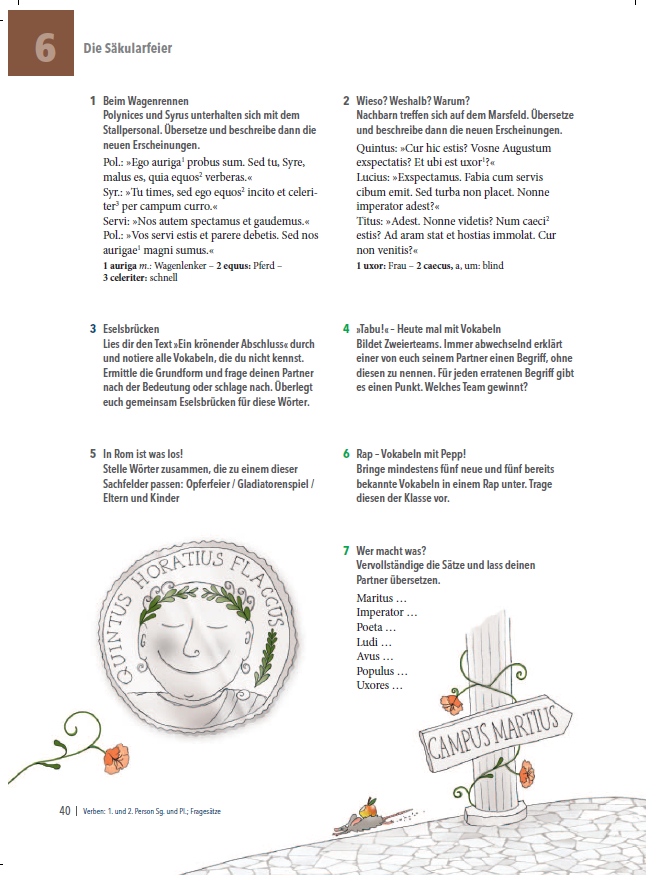 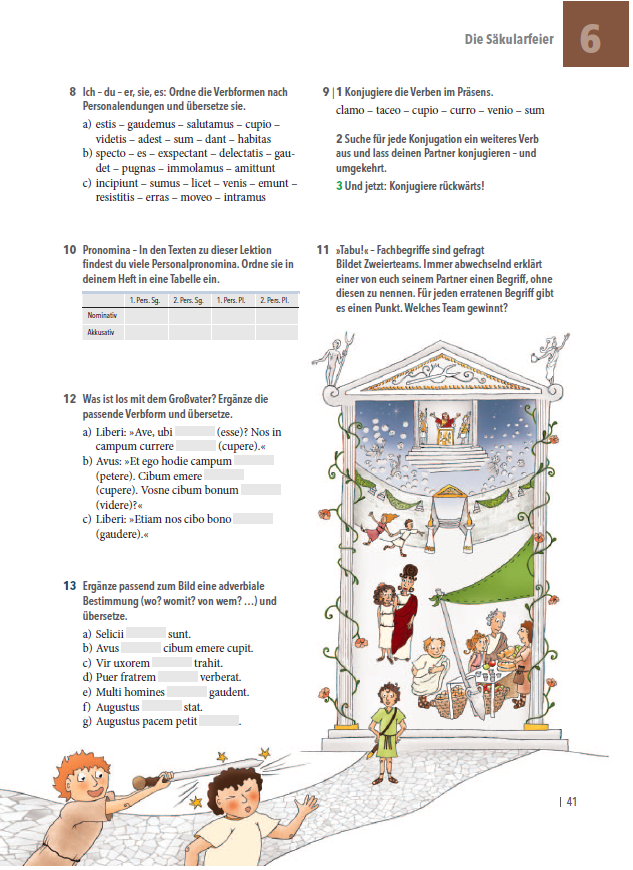 © V&R , VIVA, SB1, S.40+41
VIVA   VIVA   VIVA   VIVA   VIVA   VIVA   VIVA   VIVA   VIVA   VIVA   VIVA   VIVA
Nach jeweils 3 Lektionen Haltepunkt:
Doppelseite Kulturkompetenz
Doppelseite Methodenkompetenz
Doppelseite wiederholende Übungen
VIVA   VIVA   VIVA   VIVA   VIVA   VIVA   VIVA   VIVA   VIVA   VIVA   VIVA   VIVA
Doppelseite Methodenkompetenz
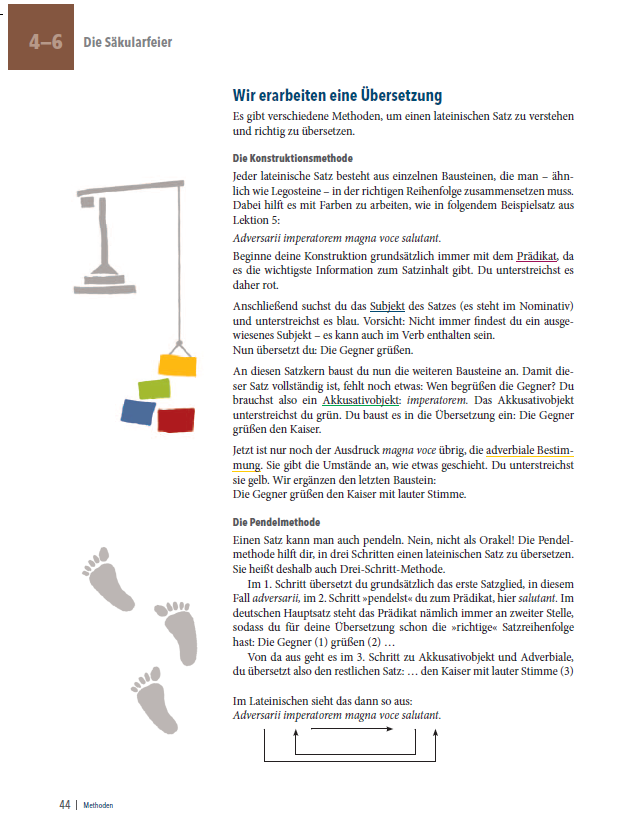 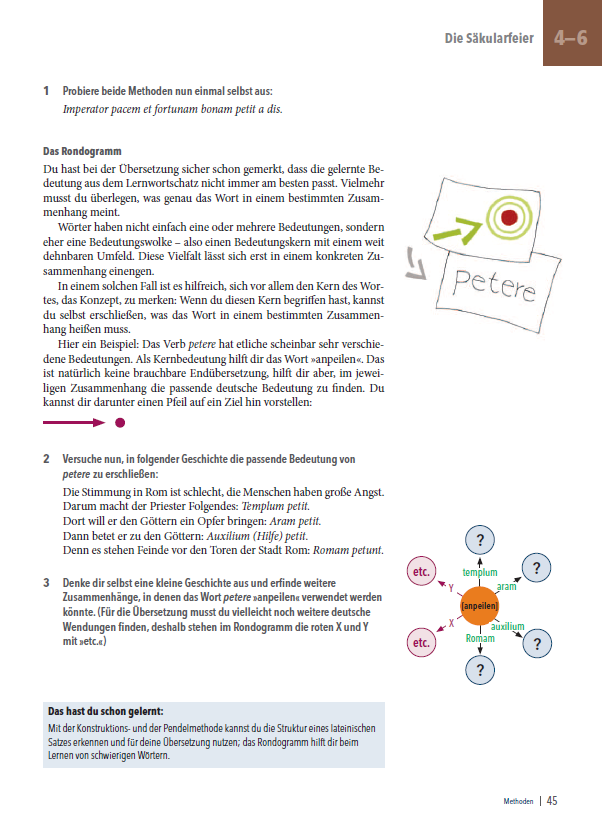 © V&R , VIVA, SB1, S.44+45
VIVA   VIVA   VIVA   VIVA   VIVA   VIVA   VIVA   VIVA   VIVA   VIVA   VIVA   VIVA
Polysemes Rondogramm zu „petere“
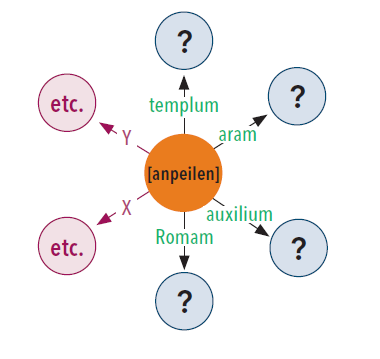 © V&R , VIVA, SB1, S.45
VIVA   VIVA   VIVA   VIVA   VIVA   VIVA   VIVA   VIVA   VIVA   VIVA   VIVA   VIVA
Doppelseite wiederholende Übungen
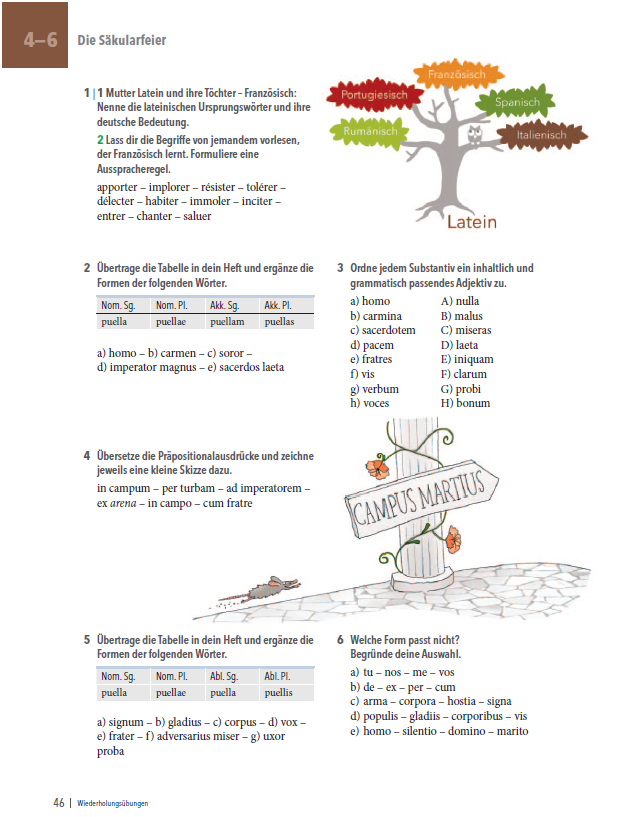 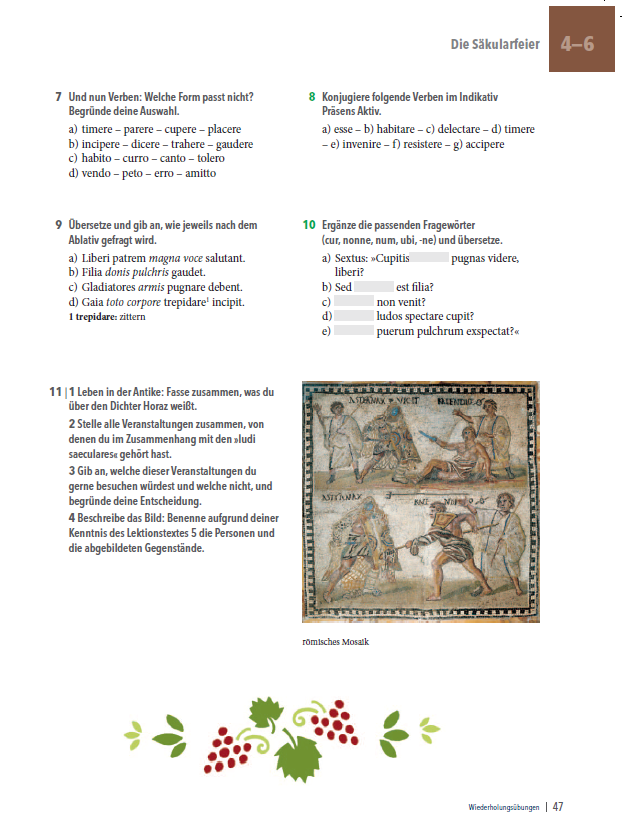 © V&R , VIVA, SB1, S.46+47
VIVA   VIVA   VIVA   VIVA   VIVA   VIVA   VIVA   VIVA   VIVA   VIVA   VIVA   VIVA
Grammatikteil
Neues wird farblich gekennzeichnet
Schriftbild erweckt sehr „puristischen“ Eindruck 
Piktogramme/Zeichnungen im Grammatikteil bisweilen weder ansprechend noch erhellend
VIVA   VIVA   VIVA   VIVA   VIVA   VIVA   VIVA   VIVA   VIVA   VIVA   VIVA   VIVA
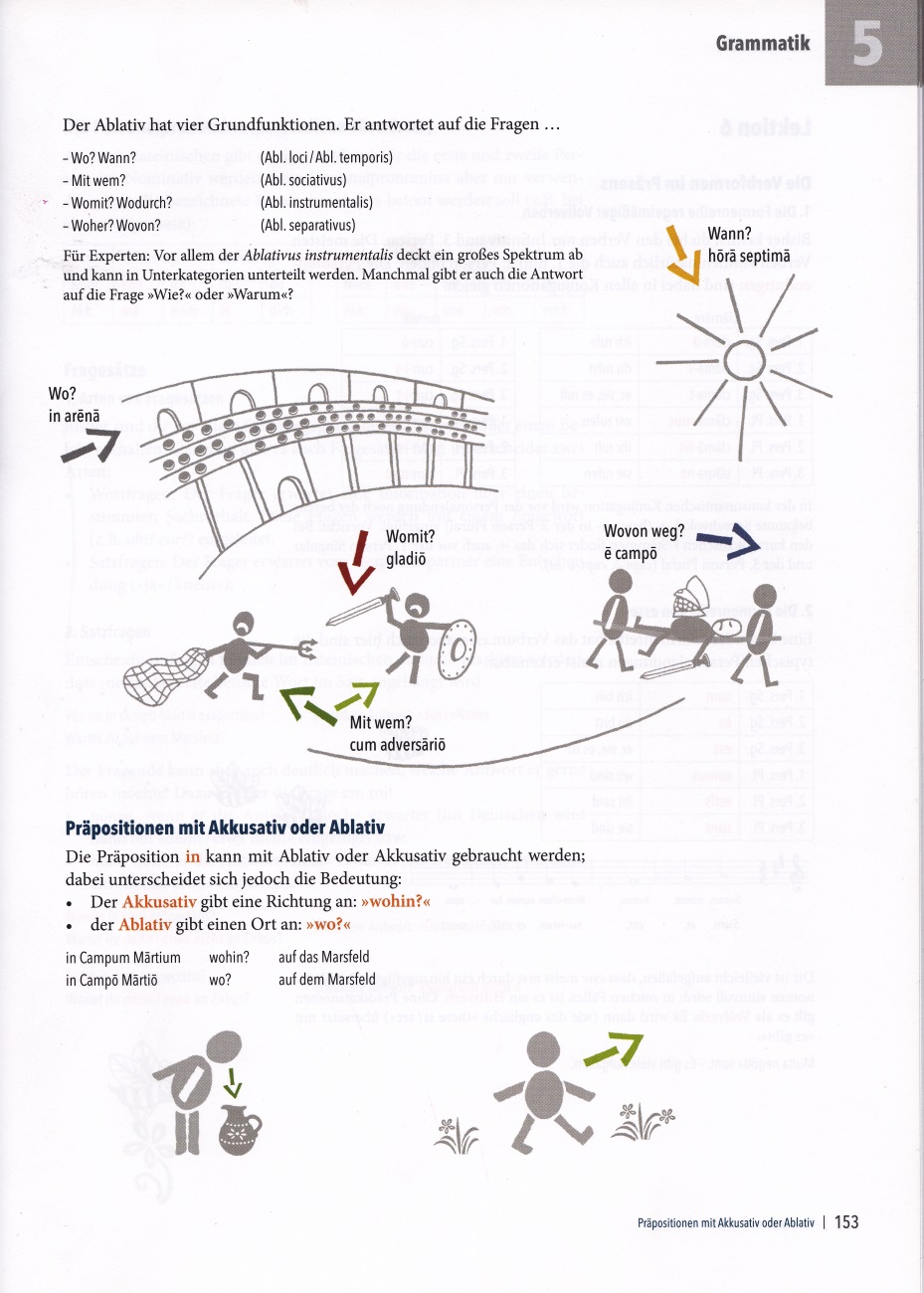 © V&R , VIVA, SB1, S.152+153
VIVA   VIVA   VIVA   VIVA   VIVA   VIVA   VIVA   VIVA   VIVA   VIVA   VIVA   VIVA
Schüler-Arbeitsheft VIVA 1
Pro Lektion 3-4 Seiten Übungen
Text sehr großzügig verteilt
Vielfältige Übungen
Anspruchsniveau?
Fast keine Bebilderung
Monochrome Gestaltung (schwarz / weiß / blau)
VIVA   VIVA   VIVA   VIVA   VIVA   VIVA   VIVA   VIVA   VIVA   VIVA   VIVA   VIVA
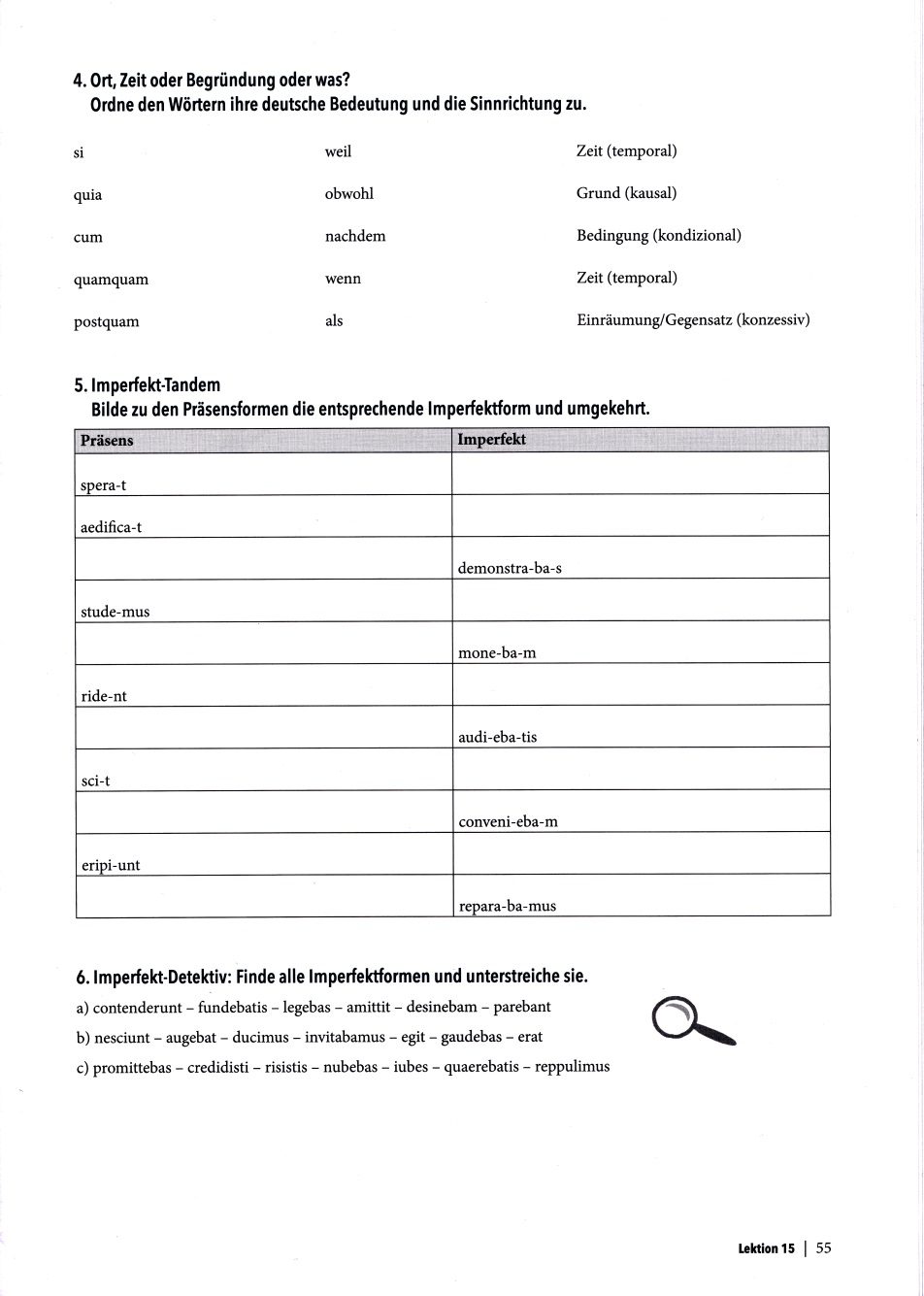 © V&R , VIVA, AH1, S.54+55
VIVA   VIVA   VIVA   VIVA   VIVA   VIVA   VIVA   VIVA   VIVA   VIVA   VIVA   VIVA
Diagnose und individuelle Förderung
1. Abschnitt: Zu jeder Lektion ein Diagnosebogen (1 Seite)
Diagnose mit Selbsteinschätzung und Bewertung, aber ohne Konsequenzen / Rückverweise
Lösungen zu den Diagnosebögen und auch zu den folgenden Freiarbeitsmaterialien fest eingeheftet → Lehrer muss alles selbst korrigieren
VIVA   VIVA   VIVA   VIVA   VIVA   VIVA   VIVA   VIVA   VIVA   VIVA   VIVA   VIVA
Diagnose und individuelle Förderung
2. Abschnitt: pro Lektion 4-5 Seiten Freiarbeitsmaterialien (Memory; ausmalen; ausschneiden und zuordnen … ); eher auf Kinder denn auf Jugendliche zugeschnitten
Variation der Übungen eher gering
VIVA   VIVA   VIVA   VIVA   VIVA   VIVA   VIVA   VIVA   VIVA   VIVA   VIVA   VIVA
Beispiel 
  Diagnosebogen
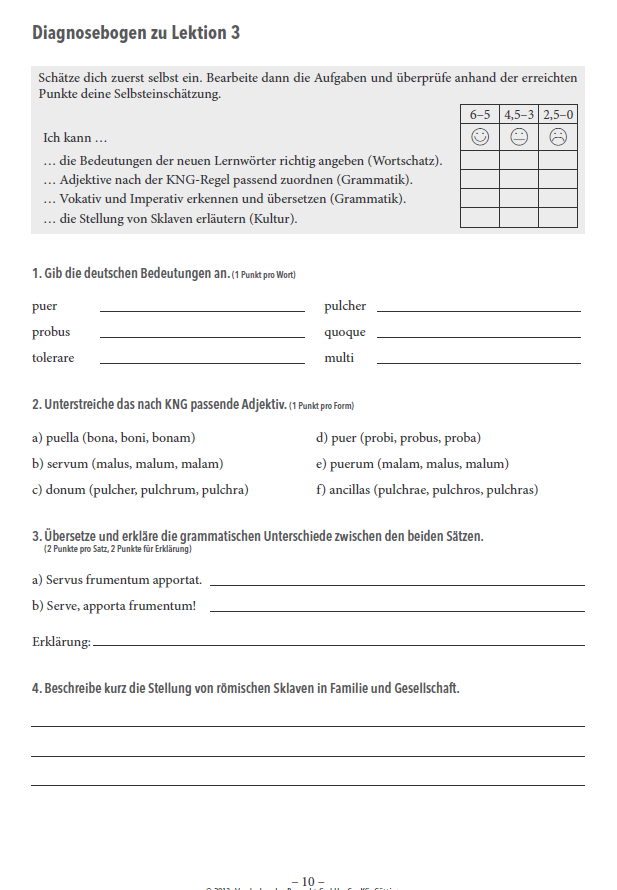 © V&R , VIVA, DF1, S.10
VIVA   VIVA   VIVA   VIVA   VIVA   VIVA   VIVA   VIVA   VIVA   VIVA   VIVA   VIVA
Grammatische Progression
3.Sg a-, e- Konj. + esse; ges. Präsens (auch i-Konj.) ab L 6
a-, o- Dekl. (L 1 – L 3)
Akk. – Abl. (L 5). – Gen. – Dat. 
Perfekt L 12
Imperfekt L 15
AcI L 9
VIVA   VIVA   VIVA   VIVA   VIVA   VIVA   VIVA   VIVA   VIVA   VIVA   VIVA   VIVA
Grammatische Progression
Adjektive (o-/a-) L 3 (!)
Adjektive (3. Dekl)  L 18
PC ab L 27
Abl.abs. ab L 30
Konjunktiv L 21 – L 23 
nd-Formen (?) L 35
VIVA   VIVA   VIVA   VIVA   VIVA   VIVA   VIVA   VIVA   VIVA   VIVA   VIVA   VIVA
Layout
übersichtliches Erscheinungsbild
In Textband und Arbeitsheft viel weißer Raum
Texte, Lernwortschatz und Grammatik z.T. in kleiner Schriftgröße/geringem Zeichenabstand
VIVA   VIVA   VIVA   VIVA   VIVA   VIVA   VIVA   VIVA   VIVA   VIVA   VIVA   VIVA
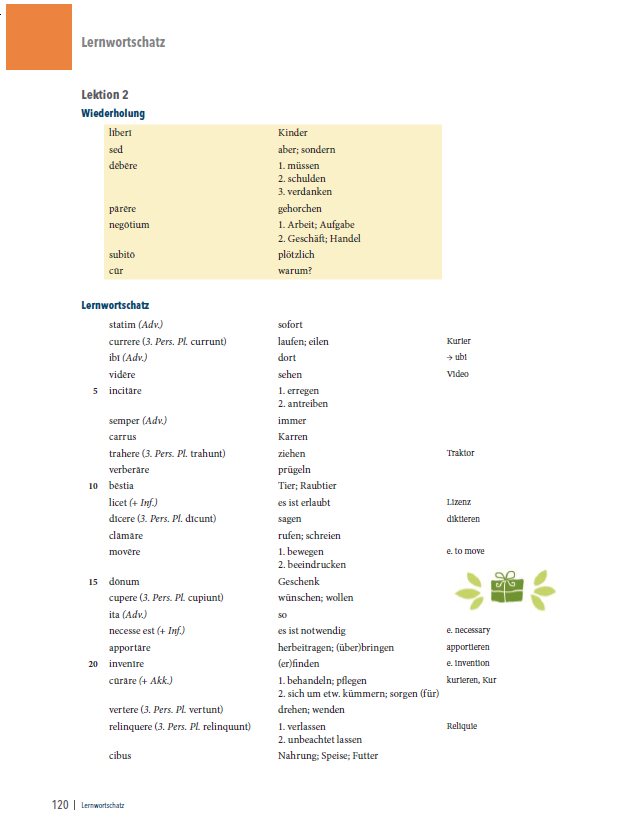 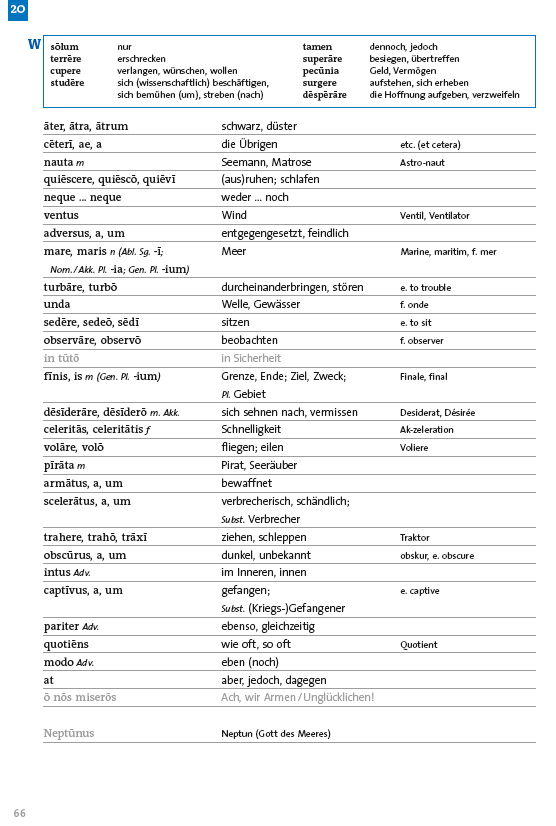 Viva 1
Prima nova
© V&R , VIVA, SB1, S.120
© Buchner , prima nova, BB, S.66
VIVA   VIVA   VIVA   VIVA   VIVA   VIVA   VIVA   VIVA   VIVA   VIVA   VIVA   VIVA
Layout
Einband vorne: Karte von Rom
		   hinten: Karte des Mittelmeerraums
Beide Karten eher für Kindergarten / Grundschule geeignet 		
Bebilderung (besonders in Band 1, aber auch in Band 2) hauptsächlich durch Zeichnungen
Zeichenstil sehr kindlich
VIVA   VIVA   VIVA   VIVA   VIVA   VIVA   VIVA   VIVA   VIVA   VIVA   VIVA   VIVA
Bildquellennachweis:

VIVA Lehrgang für Latein ab Klasse 5 oder 6
Autoren: Verena Bartoszek, Verena Datené, Sabine Lösch, 
                 Inge Mosebach-Kaufmann, Gregor Nagengast, 
                 Christian Schöffel, Barabara Scholz, Wolfram Schröttel
Vandenhoeck & Ruprecht Verlag

Abkürzungen:  	SB = Schülerband
			AH = (Schüler-)Arbeitsheft 
			DF = Diagnose und individuelle Förderung
Campus  Campus Campus Campus  Campus Campus  Campus  Campus
Grundlegendes Material
Textband: 30 (!) Lektionen 
		   in 14 Themenkreisen
Begleitband: 
Vokabeln
Grammatik
Methodentraining
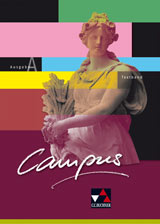 © Buchner , Campus, TB
Campus  Campus Campus Campus  Campus Campus  Campus  Campus
Weitere Materialien

Arbeitsheft 	mit separaten Lösungen 
			mit Lernsoftware
Vokabelheft
Vokabelkartei
Lehrerheft
Campus  Campus Campus Campus  Campus Campus  Campus  Campus
Fakultative Materialien
Lesen:		Lektüre (Fortsetzungsgeschichte) 			auf das Lehrbuch abgestimmt
Prüfungen:  	zur Vorbereitung auf Klassen-				arbeiten; mit Lösungen zur 					Selbstkontrolle
LÜK:		Übungen mit Lösungsplättchen
Spielen und Rätseln
Campus  Campus Campus Campus  Campus Campus  Campus  Campus
Aufbau einer Einzellektion
Jede Lektion 3-4 Doppelseiten 
Aufbau einer Doppelseite
E    Grammatikeinführung durch Einzelsätze
Ü   Übungen
I     Infotext
T    Übersetzungstext mit Aufgaben zum   	    Text + weitere Übungen
Campus  Campus Campus Campus  Campus Campus  Campus  Campus
Fazit: 
jede Doppelseite wie eine kleine Lektion
30 Lektionen à 3 Doppelseiten = ??? Lektionen
Kein Angebot für kontinuierliches und länger andauerndes Arbeiten an einer Fragestellung
Campus  Campus Campus Campus  Campus Campus  Campus  Campus
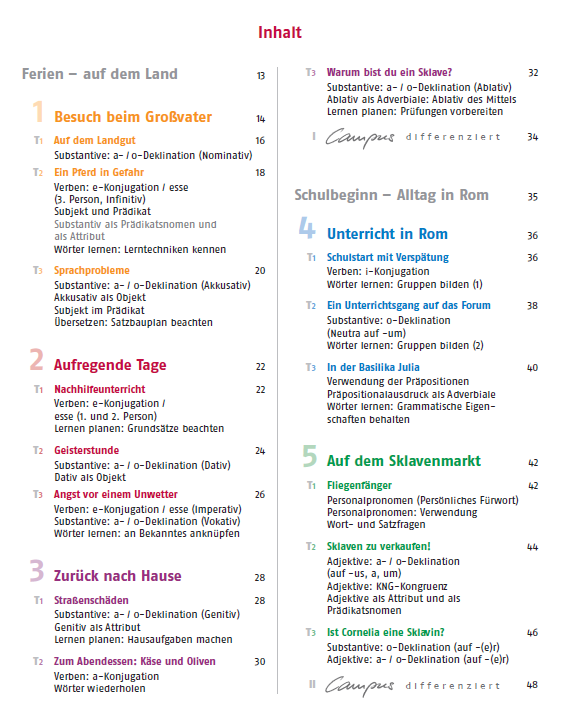 © Buchner , Campus, TB, S.6
Campus  Campus Campus Campus  Campus Campus  Campus  Campus
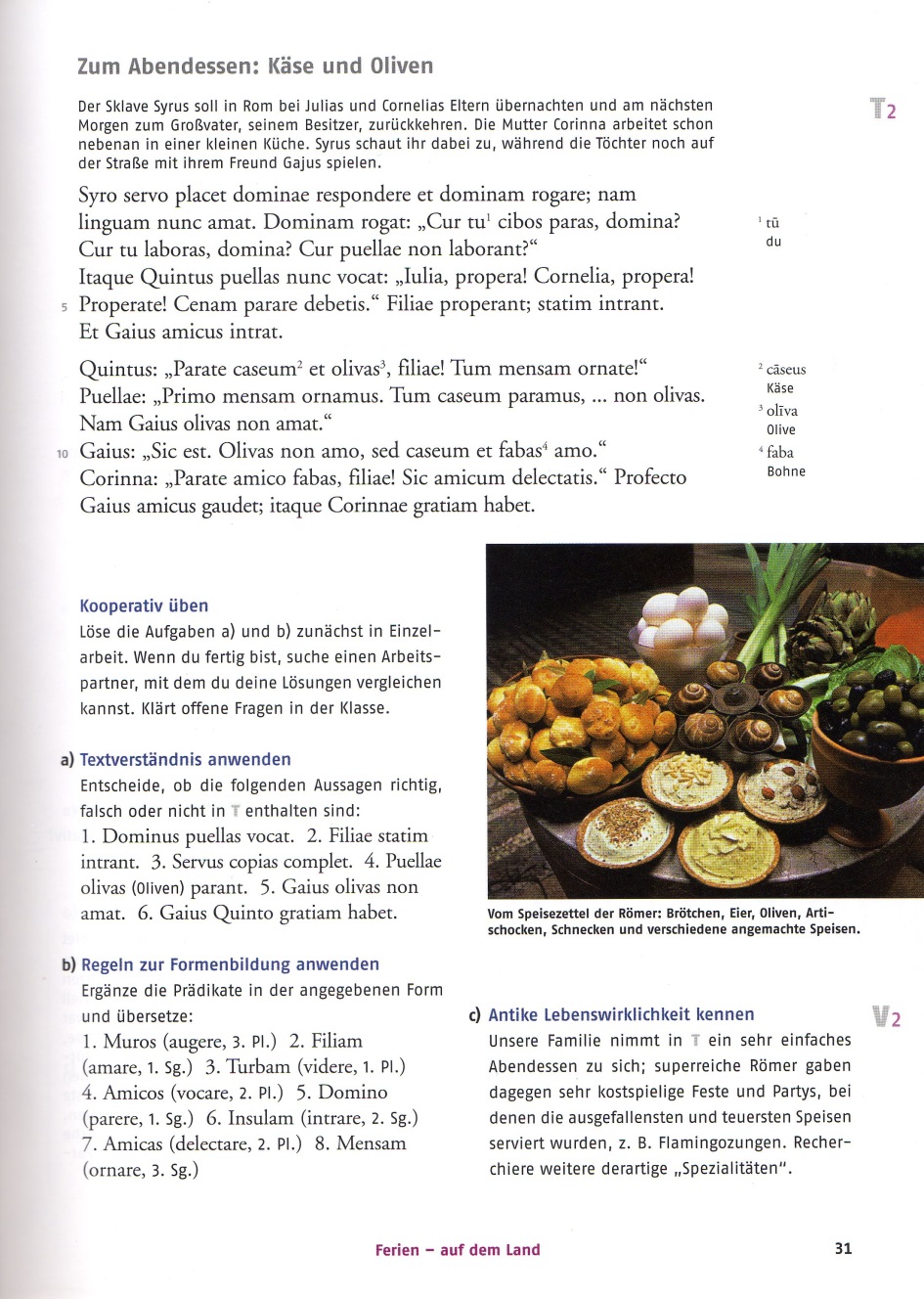 © Buchner , Campus, TB, S.30+31
Campus  Campus Campus Campus  Campus Campus  Campus  Campus
Am Ende jedes Themenkreises Doppelseite „Campus differenziert“
Seite 1: Übungen 
Seite 2: Sachinformationen
Anhang des Buchs
Vokabelverzeichnisse (dt-lat / lat-dt)
Namensverzeichnis
Zeittafel
Campus  Campus Campus Campus  Campus Campus  Campus  Campus
Beispielseite Campus differenziert (Übungen)
Mit Rückverweisen
Kompetenzen (blau) angegeben
© Buchner , Campus, TB, S.180
Campus  Campus Campus Campus  Campus Campus  Campus  Campus
Begleitband
Wortschatz und Grammatik zu jeder „Kleinlektion“ 
Grammatik strukturiert durch F-ormen, S-yntax und M-ethoden
Wortschatz und Grammatik z.T. durch Zeichnungen illustriert
Anhang
Arbeit mit Wörterbuch; Füllungsarten; Stilistik
Tabellarien; Stammformen
Grammatisches Register
Campus  Campus Campus Campus  Campus Campus  Campus  Campus
Beispielseite
Vokabeln und 
Grammatik
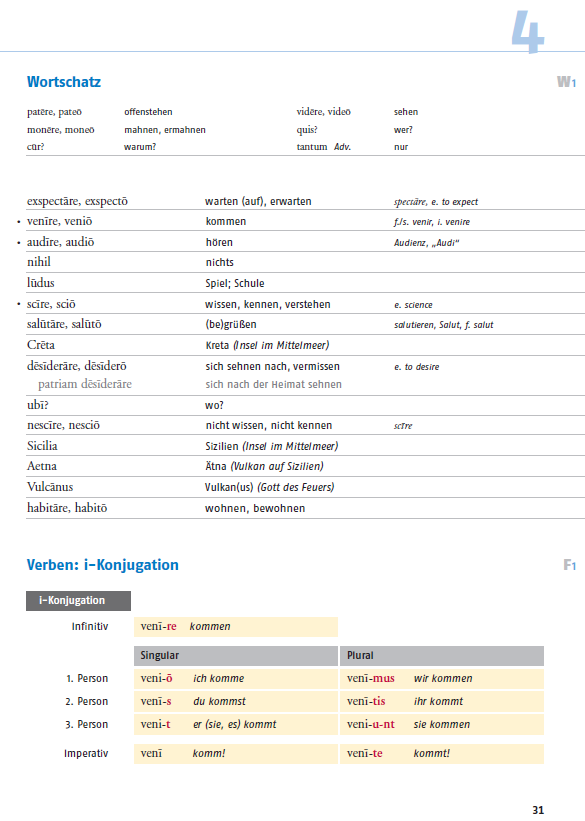 © Buchner , Campus, BB, S.31
Campus  Campus Campus Campus  Campus Campus  Campus  Campus
Arbeitsheft Training 1
Pro (Groß-)Lektion 3-4 Seiten Übungen und 1 Seite Selbsttest
Übungen mit Angabe der Kompetenz
Lösungen in beiliegendem Lösungsheft
Zusätzliche CD mit Lernsoftware
Campus  Campus Campus Campus  Campus Campus  Campus  Campus
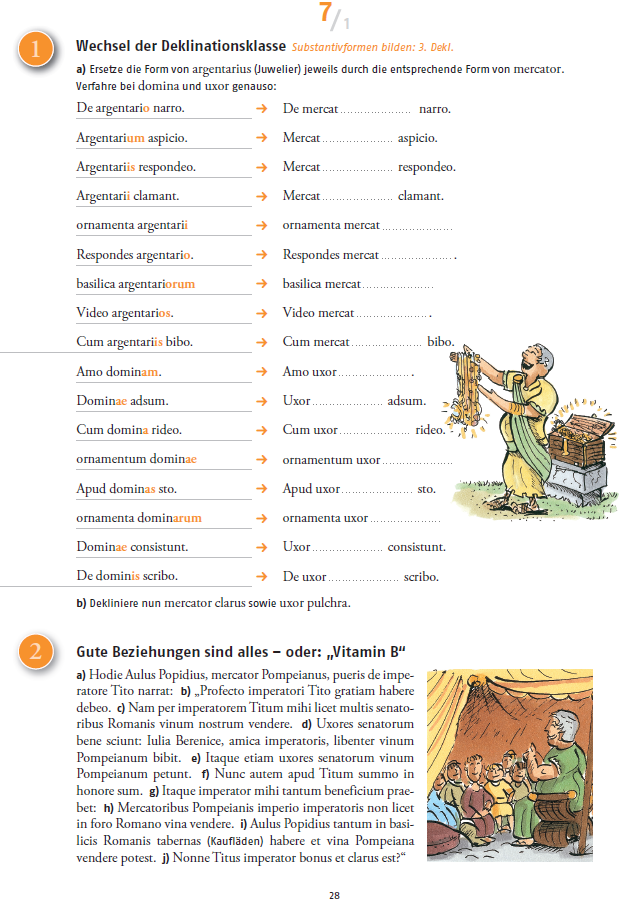 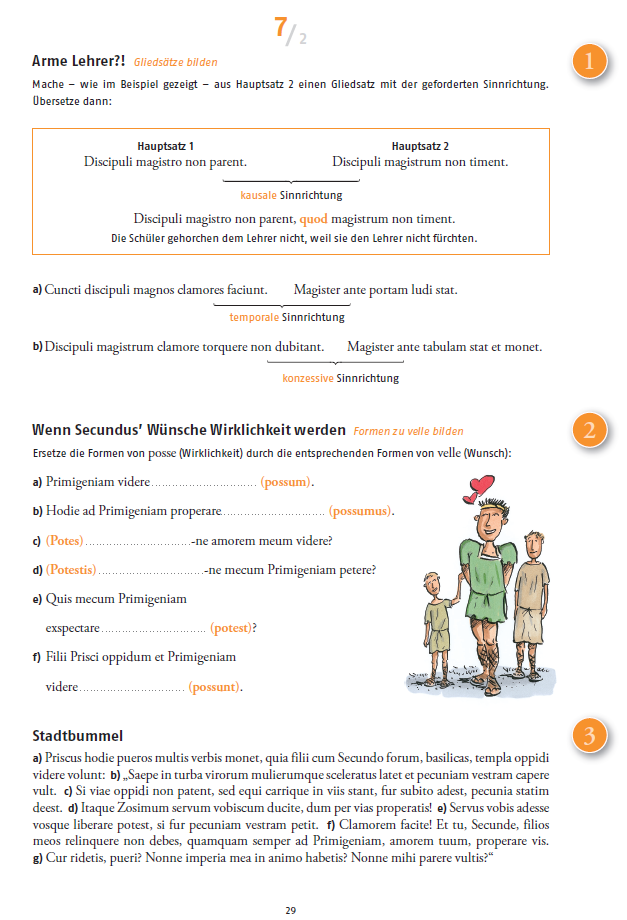 © Buchner , Campus, TR1, S.28+29
Campus  Campus Campus Campus  Campus Campus  Campus  Campus
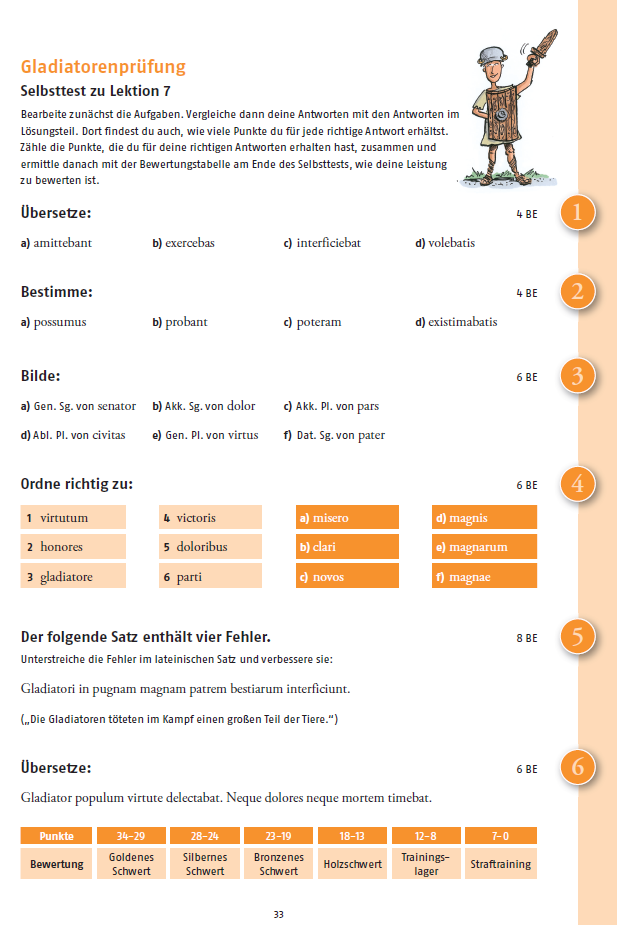 Selbsttest
Mit Bewertung, 
    jedoch keine 
    Rückverweise
© Buchner , Campus, TR1, S.33
Campus  Campus Campus Campus  Campus Campus  Campus  Campus
Grammatische Progression
L 1 – L 6: nur o-/a- Deklination
Verben e-Konj (L 1), a-Konj (L 3), i-Konj (L 4), kons. Konj (L 6)
Ab L 2 jeweils gesamtes Präsens der Konj.
Adjektive (o-/a-Dekl.) L 5 
Adjektive (3. Dekl.) L 11 
Imperfekt L 7
Perfekt L 8
Campus  Campus Campus Campus  Campus Campus  Campus  Campus
Grammatische Progression
AcI L 6 
PC  L 18/19
Abl. abs. L 23
Konjunktiv L 21-L 27
Gerundium / Gerundivum L 29 / L 30
Campus  Campus Campus Campus  Campus Campus  Campus  Campus
Layout
Übersichtliches, gut lesbares Schriftbild
Pro Doppelseite durchgängig eine Zeichnung, ein Foto 
Zurückhaltende farbliche Gestaltung der Grammatik erhöht die Übersichtlichkeit
Arbeitsheft Training 1 ansprechend illustriert
Campus  Campus Campus Campus  Campus Campus  Campus  Campus
Bildquellennachweis:

Campus Gesamtkurs Latein
Hrsg. Clementz Utz, Andrea Kammerer, Christian Zitzl
Buchner-Verlag

Abkürzungen:  	TB = Textband
			BB = Begleitband
			TR = Training (Schüler-Arbeitsheft)
Pontes  Pontes  Pontes  Pontes  Pontes  Pontes  Pontes  Pontes  Pontes  Pontes
Konzeption:
Band 1 (Jan.14): 1+13 Lektionen in 
    3 Sequenzen
Band 2 (Jan.15): wie Bd.1
Band 3 (Jan.16): wie Bd.1
Danach: Gesamtband geplant
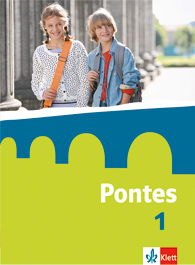 © Klett, Pontes, TB
Pontes  Pontes  Pontes  Pontes  Pontes  Pontes  Pontes  Pontes  Pontes  Pontes
Weitere Materialien
Arbeitsheft und Grammatisches Beiheft erscheinen parallel zu den Schülerbänden
Lehrerbuch soll jeweils zu Schuljahresbeginn vorliegen
DUA Digitaler Unterrichts-Assistent (digitales Schülerbuch für Verwendung an Whiteboards)
Pontes  Pontes  Pontes  Pontes  Pontes  Pontes  Pontes  Pontes  Pontes  Pontes
Aufbau eines Einzelbandes
Einstiegsdoppelseite („Salvete“ bzw. Wiederholung)
1. Abschnitt: Lektionen
2. Abschnitt: Methoden / Differenzierung /  Lösungen Selbstevaluation
3. Abschnitt: Wortschatz
Anhang
Alphabetische Wortliste
Eigennamenverzeichnis
Karten im vorderen und hinteren Einband
Pontes  Pontes  Pontes  Pontes  Pontes  Pontes  Pontes  Pontes  Pontes  Pontes
Aufbau einer Einzellektion
3 Doppelseiten
Seite 1+2: kurze Praeparatio (Gramm.) + deutscher Einführungstext zur Lektion; Lektionstext mit Aufgaben (kreativ / texterschließend)
Seite 3+4: Sachinfo
Seite 5+6: Übungen mit Verweis auf Differenzierungsmaterial
Pontes  Pontes  Pontes  Pontes  Pontes  Pontes  Pontes  Pontes  Pontes  Pontes
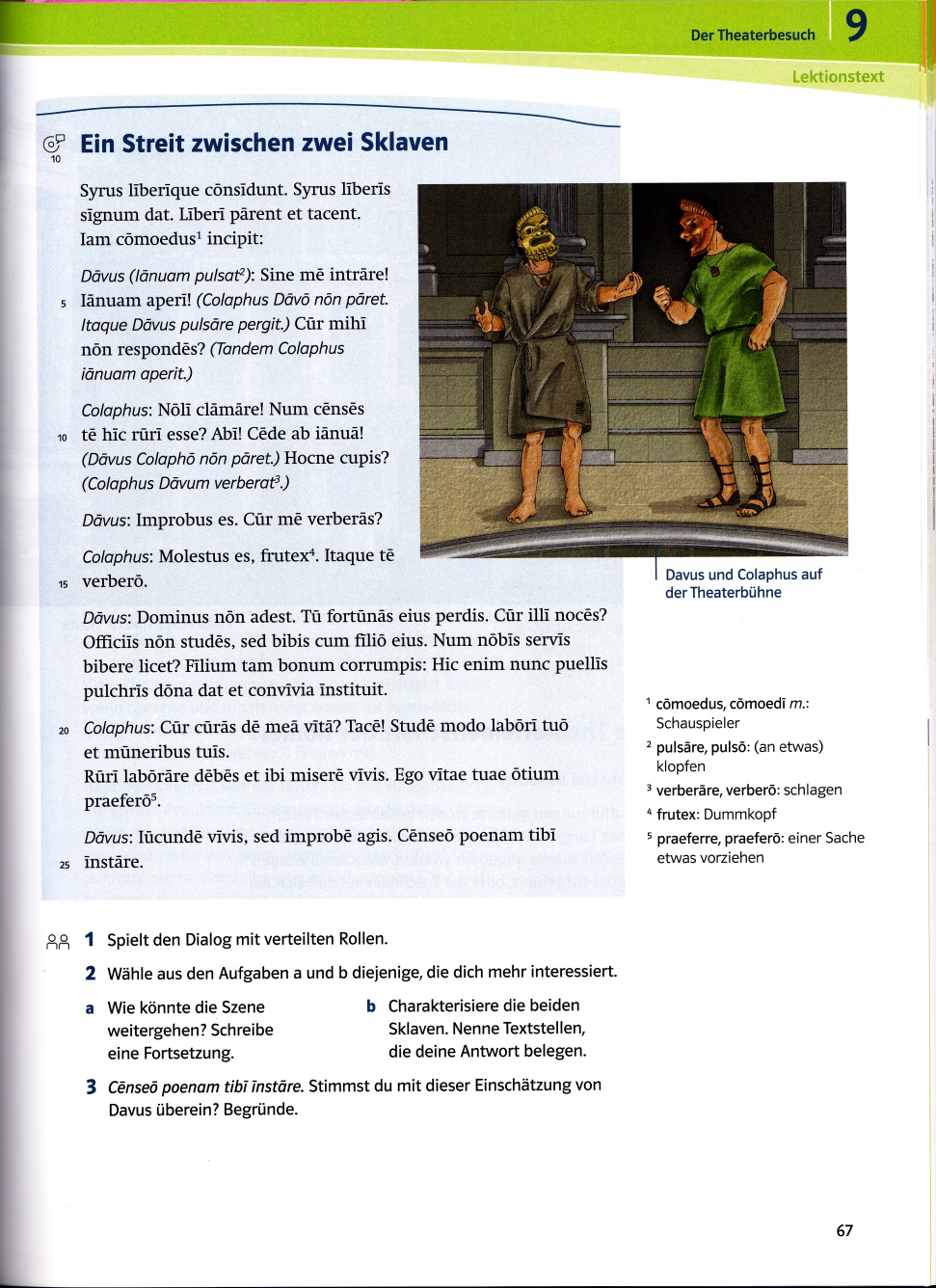 © Klett, Pontes, TB, S.66+67
Pontes  Pontes  Pontes  Pontes  Pontes  Pontes  Pontes  Pontes  Pontes  Pontes
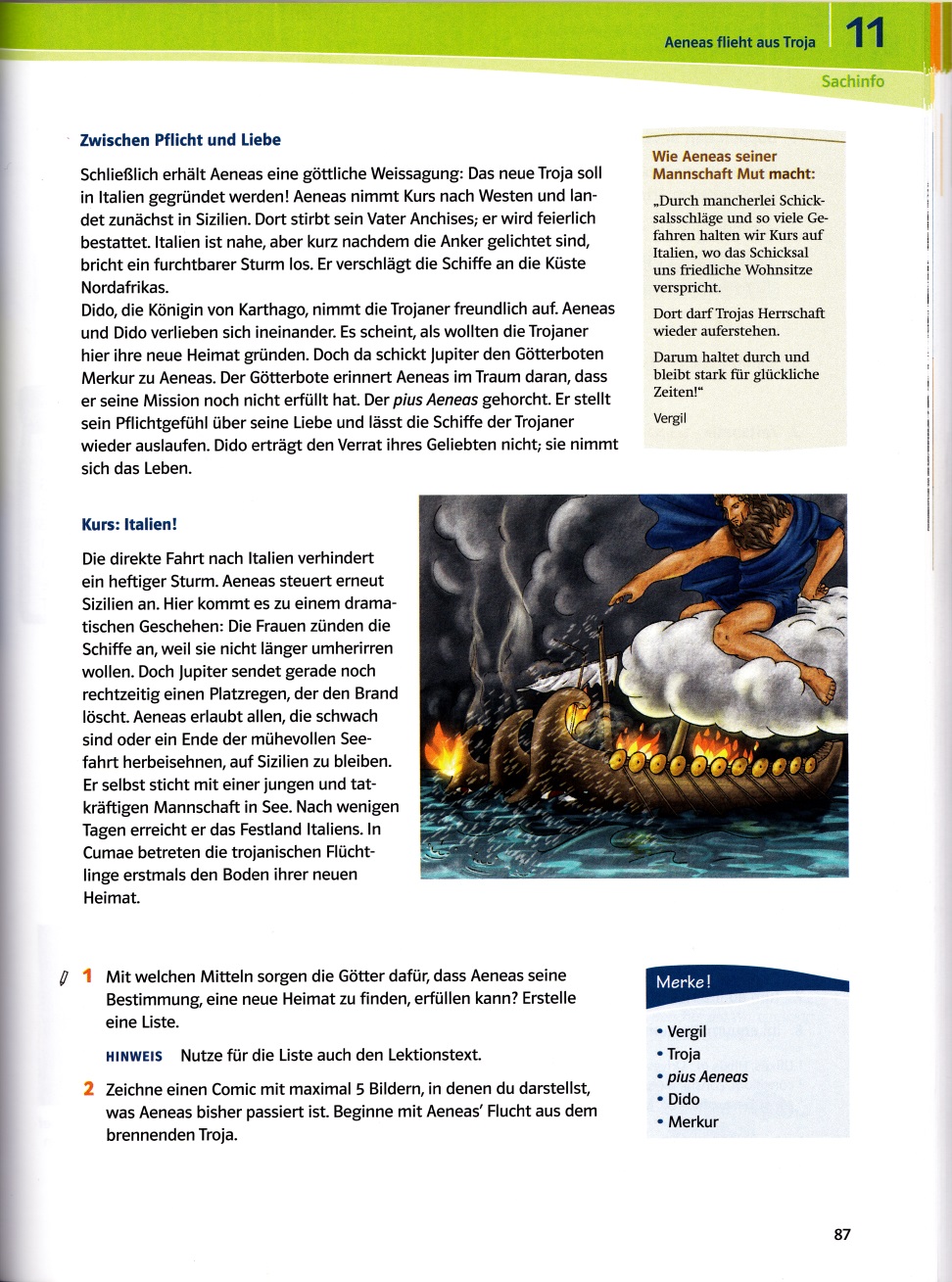 © Klett, Pontes, TB, S.86+87
Pontes  Pontes  Pontes  Pontes  Pontes  Pontes  Pontes  Pontes  Pontes  Pontes
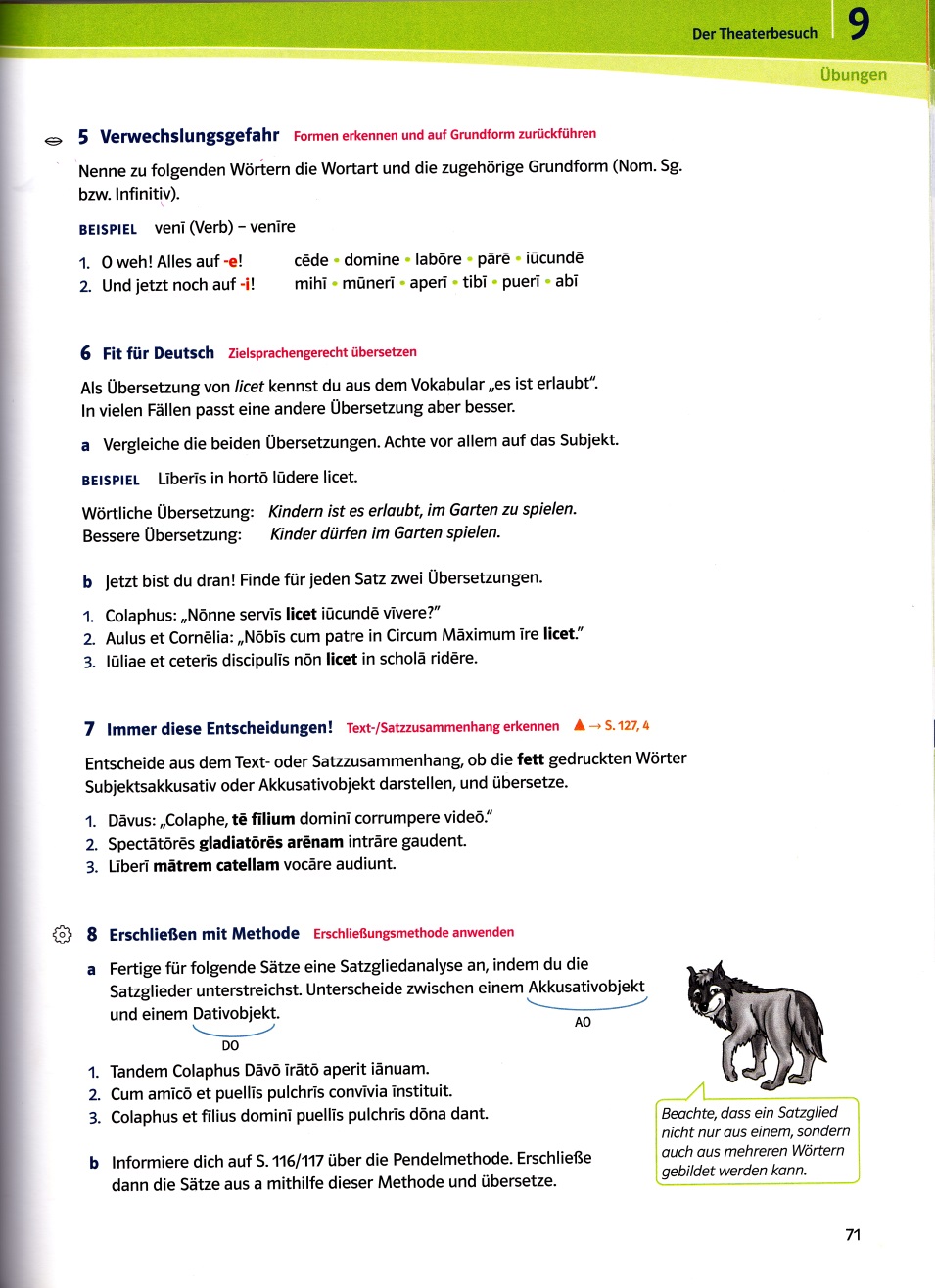 © Klett, Pontes, TB, S.70+71
Pontes  Pontes  Pontes  Pontes  Pontes  Pontes  Pontes  Pontes  Pontes  Pontes
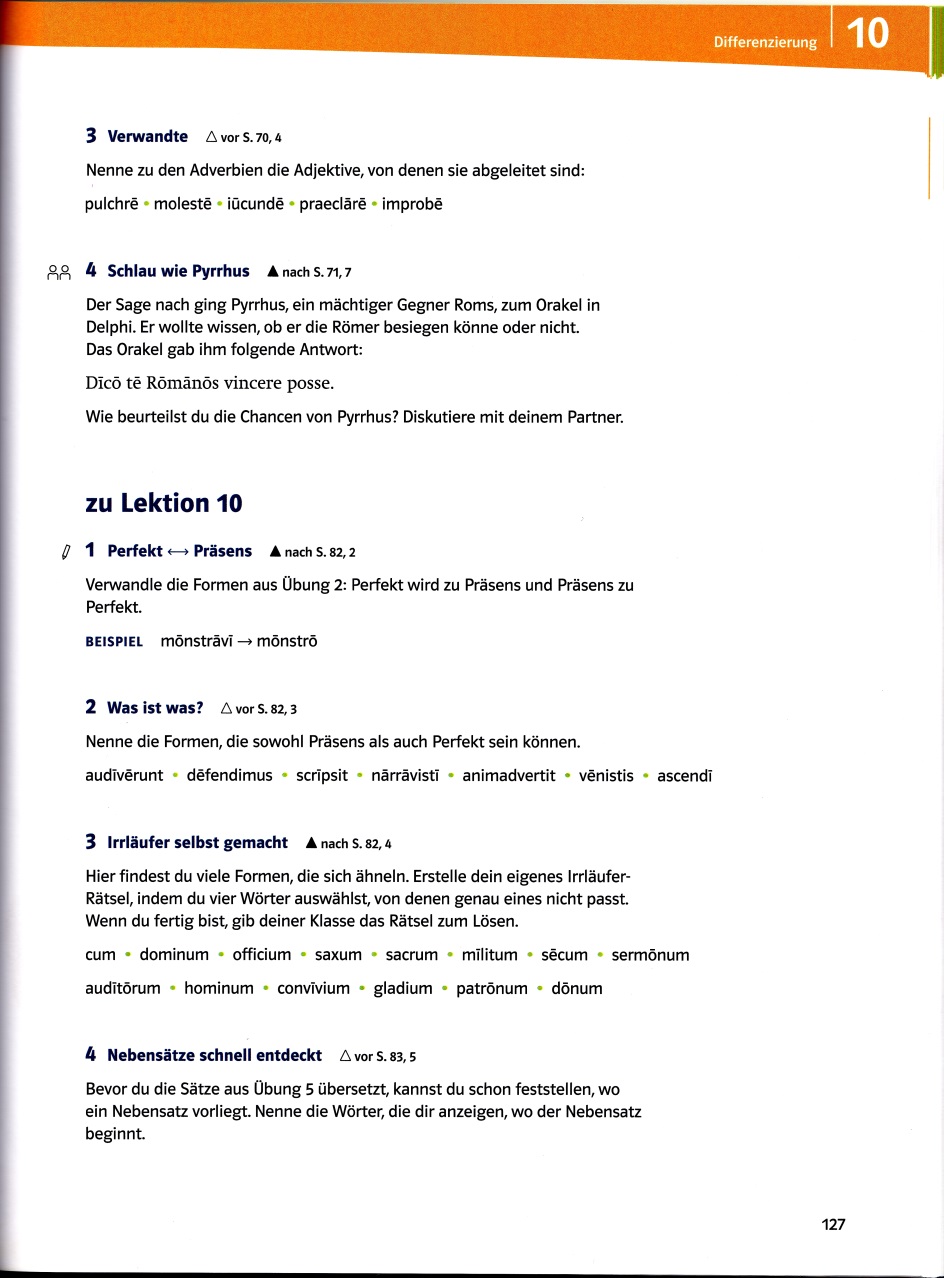 © Klett, Pontes, TB, S.126+127
Pontes  Pontes  Pontes  Pontes  Pontes  Pontes  Pontes  Pontes  Pontes  Pontes
Viele und abwechslungsreiche Übungen im Buch (+ Differenzierungsmaterial)
Jeweils mit Hinweis auf abgefragte Kompetenzen
Inhaltsverzeichnis sehr übersichtlich
Keine Angabe bei den Lektionen, welches Thema behandelt wird
Pontes  Pontes  Pontes  Pontes  Pontes  Pontes  Pontes  Pontes  Pontes  Pontes
Nach jeder Sequenz (3 pro Buch): Selbstevaluation
Nach Selbstevaluation folgt Doppelseite mit Übersetzungstext und Übungen zum abschließenden Training
Lösungen zur Selbstevaluation am Ende des Buchs
Pontes  Pontes  Pontes  Pontes  Pontes  Pontes  Pontes  Pontes  Pontes  Pontes
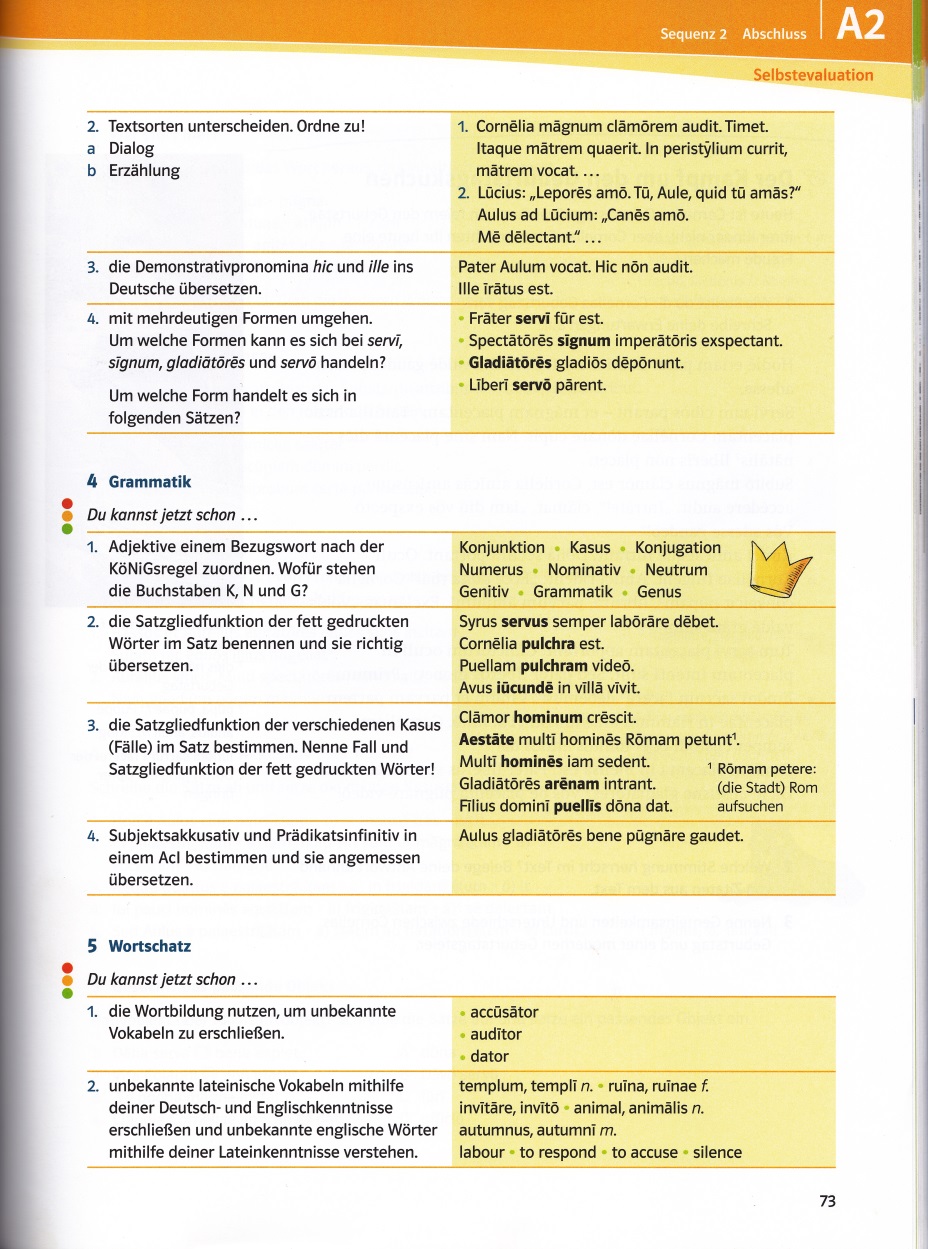 © Klett, Pontes, TB, S.72+73
Pontes  Pontes  Pontes  Pontes  Pontes  Pontes  Pontes  Pontes  Pontes  Pontes
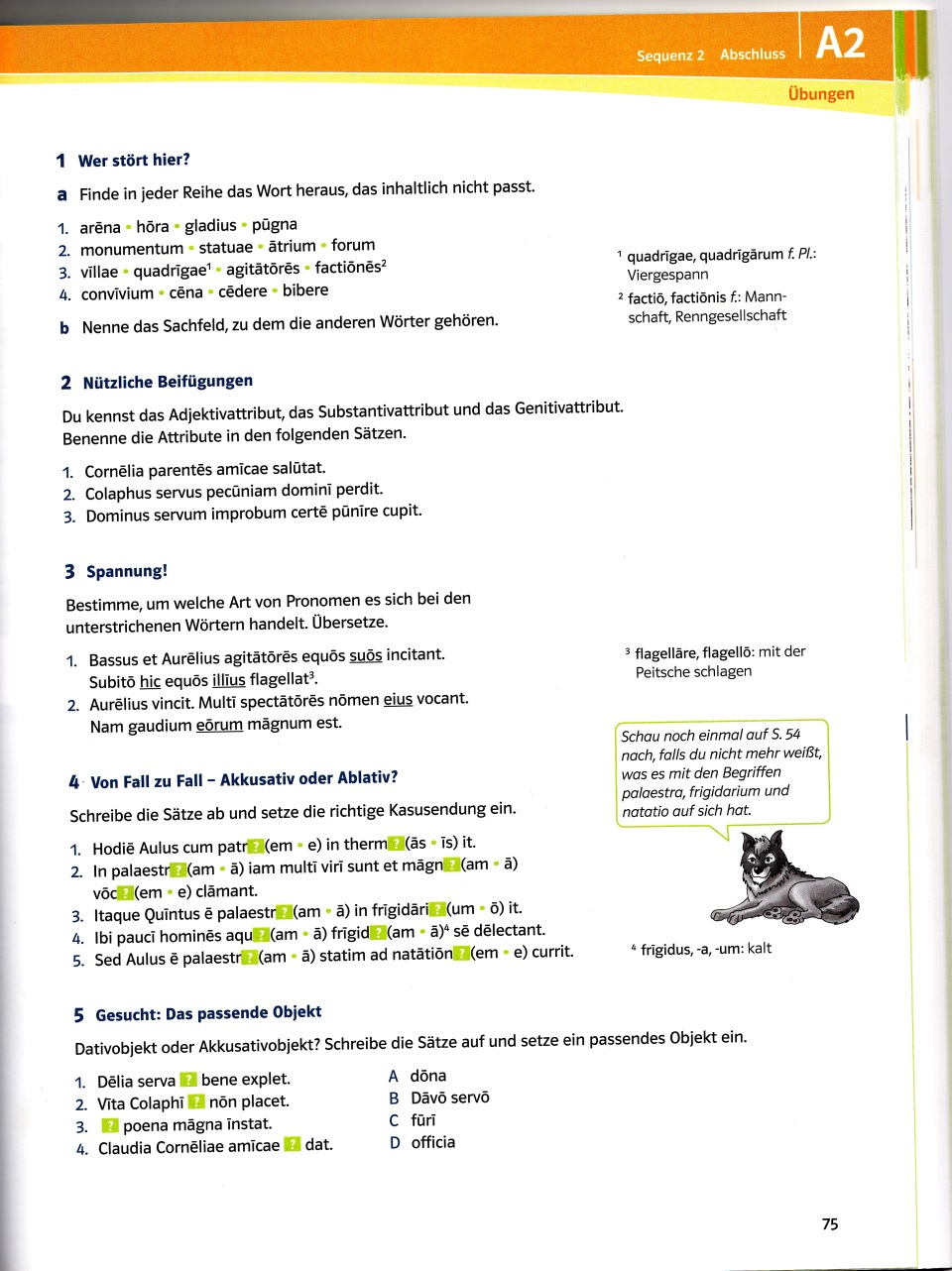 © Klett, Pontes, TB, S.74+75
Pontes  Pontes  Pontes  Pontes  Pontes  Pontes  Pontes  Pontes  Pontes  Pontes
Beispielseite Vokabeln
Mit Wiederholungs-
     Vokabeln
Stammformen / Genitiv in eigener Spalte
4. Spalte mit kleinen Sätzen / Verweisen auf Grammatikbeiheft
© Klett, Pontes, TB, S.156
Pontes  Pontes  Pontes  Pontes  Pontes  Pontes  Pontes  Pontes  Pontes  Pontes
Grammatische Progression Band 1
3.Sg a-, e-, i-, kons. Konj. + esse;                gesamtes Präsens ab L 3
a-, o-, konsonantische (!) Deklination ab L1
Akk. (L1/2) – Gen. –  Abl. (L 7) – Dat. 
Perfekt L 10, Imperfekt L 11
AcI L 8
Adjektive o-/a- Dekl. L5, zugehörige Adverbien L9
Pontes  Pontes  Pontes  Pontes  Pontes  Pontes  Pontes  Pontes  Pontes  Pontes
Layout
Schriftbild deutlich
Vokabeln durch Rahmenlinien getrennt
Inhaltsverzeichnis Anfang Textbuch durch Spaltenschreibweise übersichtlich
Textbuch1: Fotos und Zeichnungen halten sich ungefähr die Waage
Zeichnungen ähnlich wie in Lehrwerken für moderne Fremdsprachen
Pontes  Pontes  Pontes  Pontes  Pontes  Pontes  Pontes  Pontes  Pontes  Pontes
Grammatisches Beiheft
Tipps zur Vorbereitung
Viele Bilder
Farbliche Unterstützung neuer Phänomene
Satzteil-Fußballmannschaft eher verwirrend denn erhellend
Regeln im grünen R-egelkasten
Pontes  Pontes  Pontes  Pontes  Pontes  Pontes  Pontes  Pontes  Pontes  Pontes
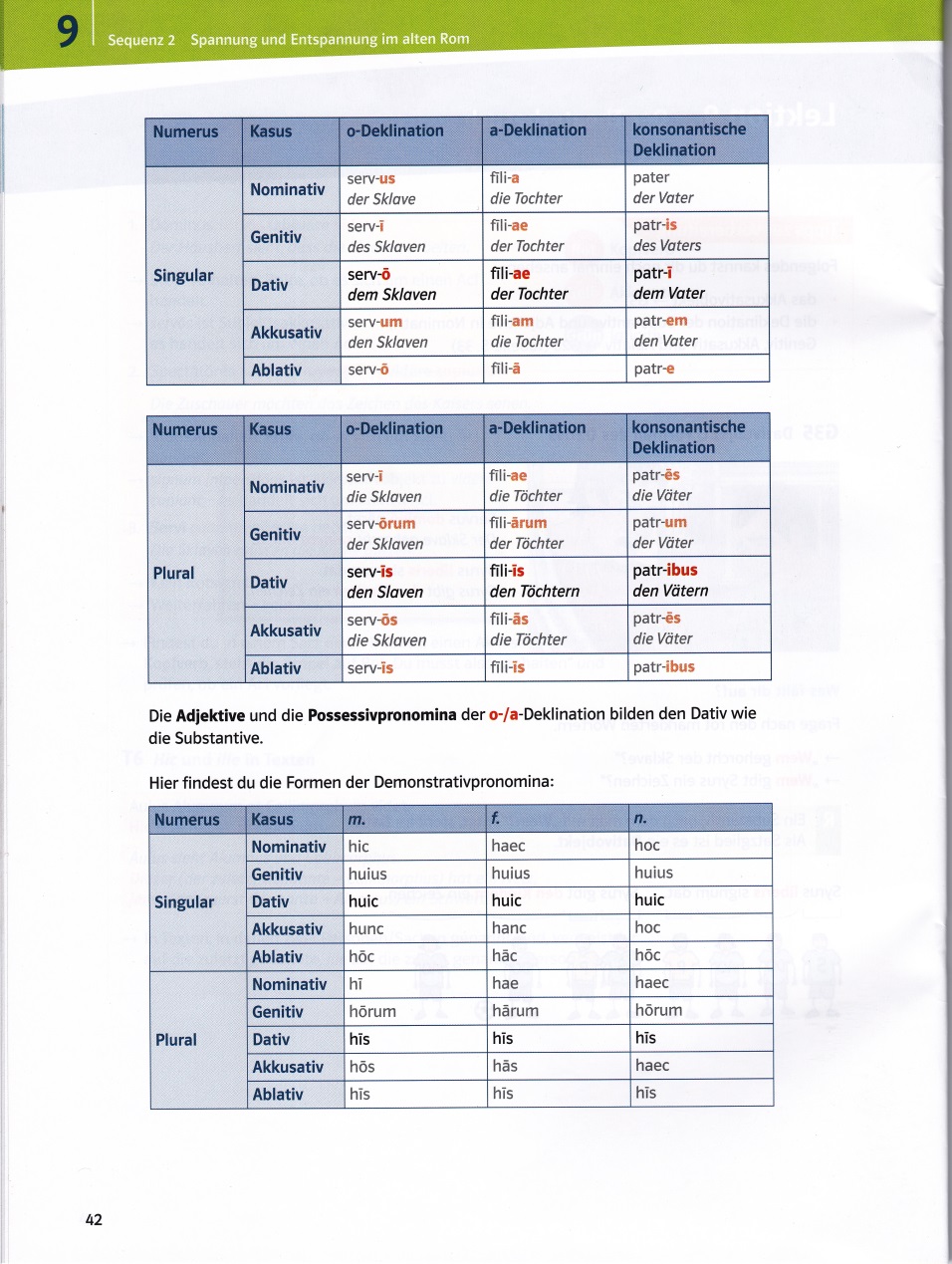 © Klett, Pontes, GB, S.41
© Klett, Pontes, GB, S.42
Pontes  Pontes  Pontes  Pontes  Pontes  Pontes  Pontes  Pontes  Pontes  Pontes
Arbeitsheft
Pro Lektion 2 Doppelseiten Übungen mit Angabe der Kompetenz und des Anspruchsniveaus
Übungen vielseitig
Ansprechende Illustrationen
Lösungsheft?  Lösungs-CD?
Pontes  Pontes  Pontes  Pontes  Pontes  Pontes  Pontes  Pontes  Pontes  Pontes
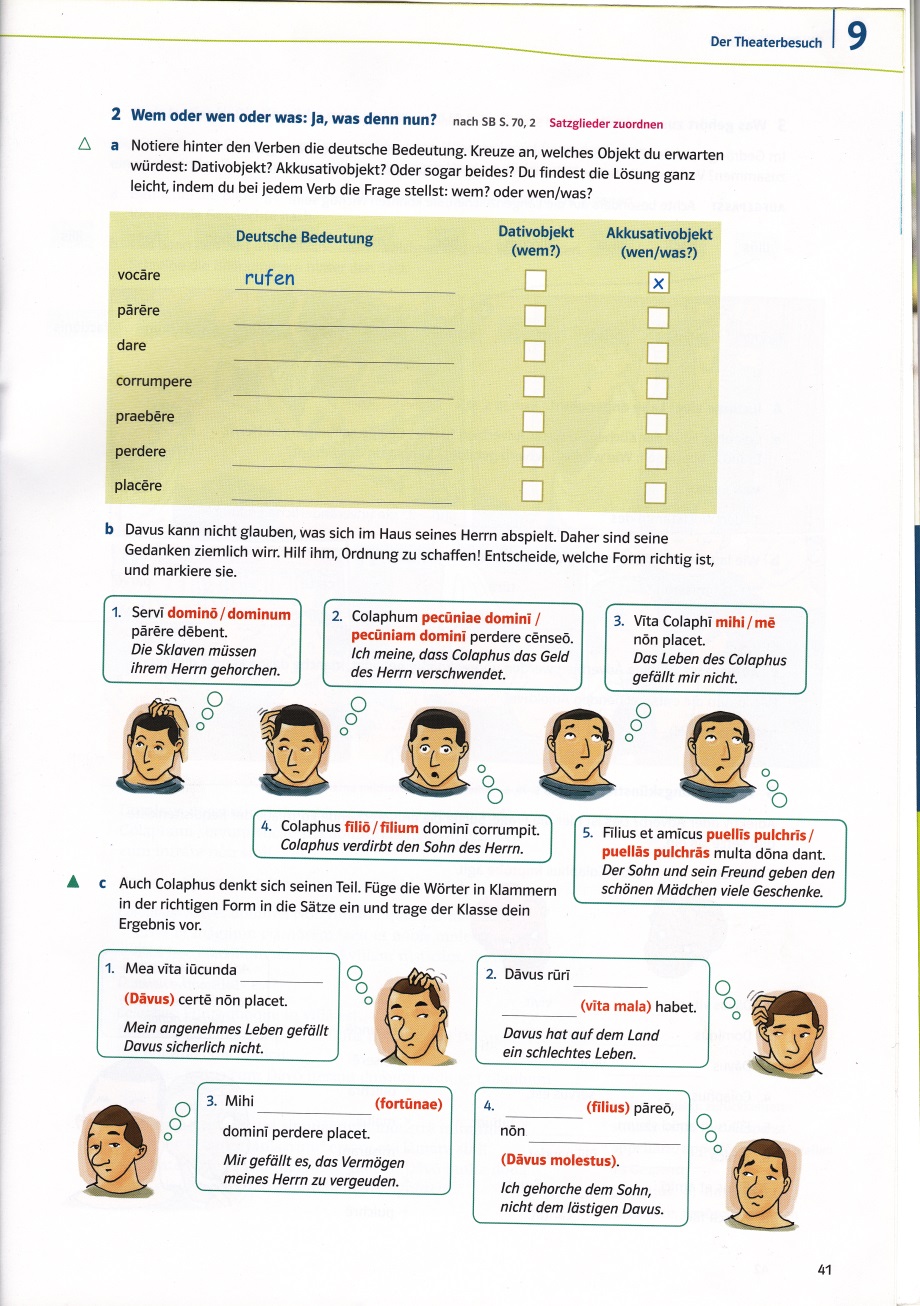 © Klett, Pontes, AH, S.40+41
Pontes  Pontes  Pontes  Pontes  Pontes  Pontes  Pontes  Pontes  Pontes  Pontes
Bildquellennachweis:

Pontes
Autoren: Marie-Luise Bothe, Antje Hellwig, 
                 Dagmar Schücker-Elkheir, Walter Siewert, 
                 Karl-Wilhelm Weeber

Abkürzungen:       TB = Textband 1 Prüfauflage
		     GB = Grammatisches Beiheft Teildrucke L1-L9
		     AH = Arbeitsheft Teildruck L1-L9
Einführung vonAcI und PC
prima nova   prima nova   prima nova   prima nova   prima nova
Einführung AcI
Lektionen 12 und 18
L12: Gleichzeitigkeit / Vorzeitigkeit
           AcI als satzwertige Konstruktion
L18: erweiterter AcI (Objekte, Adverbiale, 	   Prädikatsnomina) 
            Satzgliedfunktion (AcI als Subjekt/      	   Objekt)
prima nova   prima nova   prima nova   prima nova   prima nova
Lektion L12
Verben / Ausdrücke des Lektionstextes, von denen ein AcI abhängt:
	videre, putare, scire, audire, iubere, constat
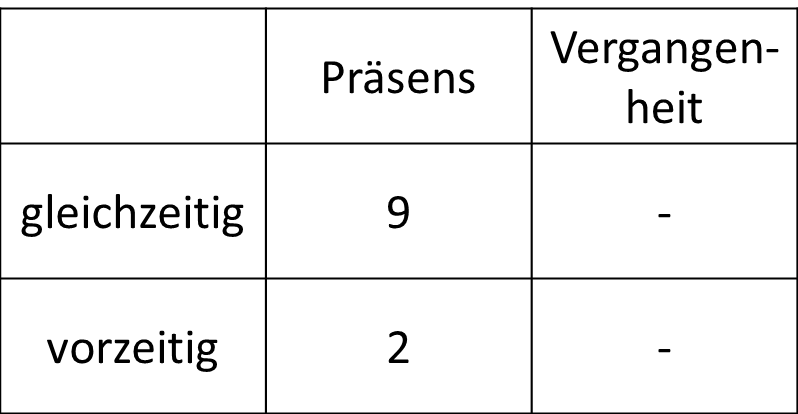 prima nova   prima nova   prima nova   prima nova   prima nova
Übungen: B    Endungen ergänzen
			   C    AcI oder nicht AcI?
			   D    Übersetzung prüfen
Zusatztext: 7 AcI (narrare, videre, scire, 			     gaudere, probare, dicere)
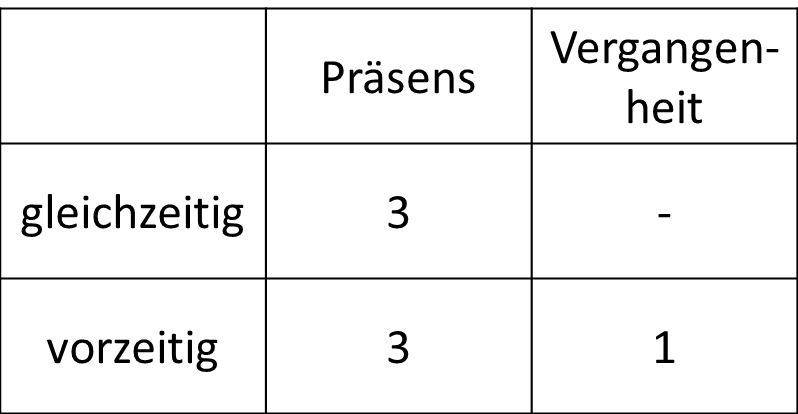 prima nova   prima nova   prima nova   prima nova   prima nova
Lektion 18
8 erweiterte AcI; Präsens und Perfekt; 
    glz. und vz.; kein Perf. vz.
Übungen:
	A   zwei Sätze per AcI verbinden
	C   vorgegebene Endungen ergänzen
	F   Übersetzung überprüfen
VIA MEA  VIA MEA  VIA MEA  VIA MEA  VIA MEA  VIA MEA  VIA MEA  VIA MEA
Einführung AcI
Lektion 10 (Grammatik: AcI und relativ. Satzanschluss)
Gleichzeitigkeit / Vorzeitigkeit
AcI als satzwertige Konstruktion
erweiterter AcI verwendet, nicht thematisiert
Satzgliedfunktion (AcI als Subjekt/     Objekt)
VIA MEA  VIA MEA  VIA MEA  VIA MEA  VIA MEA  VIA MEA  VIA MEA  VIA MEA
Verben /Ausdrücke des Lektionstextes, von denen ein AcI abhängt:
	constat, ignotum est, credere, mirum est, scire, putare, videre, fama est
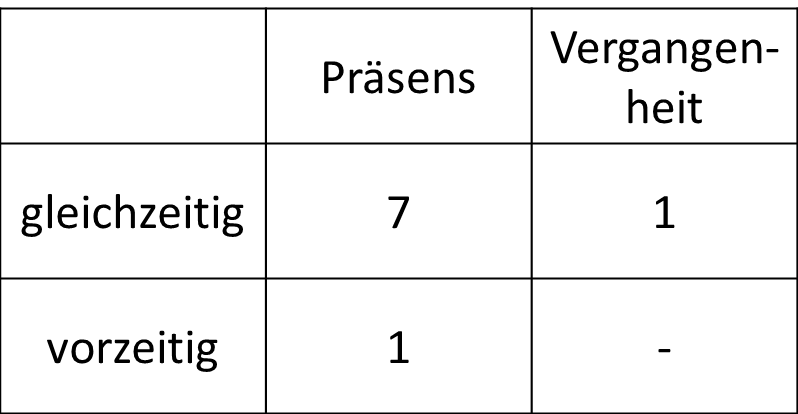 VIA MEA  VIA MEA  VIA MEA  VIA MEA  VIA MEA  VIA MEA  VIA MEA  VIA MEA
Übungen: 
Ü 7 einzige (!) Übung, die sich dezidiert mit AcI beschäftigt  (AcI in richtigem Zeitverhältnis übersetzen)
Arbeitsheft:
Was ich schon kann 6 (AcI finden/markieren)
Mein Training 5 (AcI ja oder nein?)
 		         6+7 (Zeitverhältnis; richtige
			       Übersetzung)
Agite  Agite  Agite  Agite  Agite  Agite  Agite  Agite  Agite  Agite  Agite
Einführung AcI
Lektion 19 Gleichzeitigkeit / Vorzeitigkeit
AcI als satzwertige Konstruktion
erweiterter AcI verwendet, nicht thematisiert
Satzgliedfunktion (AcI als Subjekt/Objekt)
Agite  Agite  Agite  Agite  Agite  Agite  Agite  Agite  Agite  Agite  Agite
Verben / Ausdrücke des Lektionstextes, von denen ein AcI abhängt:
	videre, audire, putare, constat, comperire, intellegere
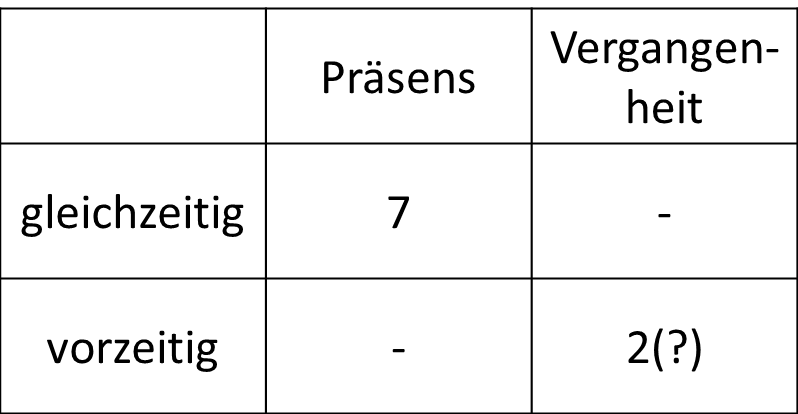 Agite  Agite  Agite  Agite  Agite  Agite  Agite  Agite  Agite  Agite  Agite
Schwierigkeiten: 
Z.5: Audivi heri multas naves Ostiam pervenisse. (vorzeitig)
Übersetzung: Ich habe gehört, dass gestern viele Schiffe nach Ostia gekommen sind. (gleichzeitig)

Z.19 f.: Intellegere potes vitam … plenam  	 	  periculorum esse.
AcI abhängig von einem Infinitiv
Agite  Agite  Agite  Agite  Agite  Agite  Agite  Agite  Agite  Agite  Agite
G-rammatikeinführung (vor Lektionstext)
Erste Übungen (vor Lektionstext): 
2	Zwei Sätze per AcI verbinden
3	AcI übersetzen
Übungen:
5   Zwei Sätze per AcI verbinden
Agite  Agite  Agite  Agite  Agite  Agite  Agite  Agite  Agite  Agite  Agite
Arbeitsheft:
3   Deutsche Satzbestandteile lateinischen AcI        zuordnen (eher Überprüfung von Vokabelkenntnissen)
4   Zwei Sätze per AcI verbinden
VIVA   VIVA   VIVA   VIVA   VIVA   VIVA   VIVA   VIVA   VIVA   VIVA   VIVA   VIVA
Einführung AcI
Lektionen 9 (gleichz.) und 14 (vorz.)
L9: AcI „typische lateinische Spracherscheinung“
erweiterter AcI (Objekte, Prädikatsnomina)        
Begrifflichkeiten: „AcI-Auslöser“
                                   „In den meisten Fällen 	      	                          kannst du den AcI im   	  	                          Deutschen nicht wörtlich 			      nachmachen.“
VIVA   VIVA   VIVA   VIVA   VIVA   VIVA   VIVA   VIVA   VIVA   VIVA   VIVA   VIVA
Verben /Ausdrücke des Lektionstextes, von denen ein AcI abhängt:
	censere, ignorare, putare, dicere, necesse est, iubere, constat, videre
acht AcI Präsens gleichzeitig
Schwierigkeit: allererster AcI mit zwei Infinitiven (Cato censet liberos semper parere debere)
VIVA   VIVA   VIVA   VIVA   VIVA   VIVA   VIVA   VIVA   VIVA   VIVA   VIVA   VIVA
Übungen
1   Übersetzen und Konstruktion beschreiben
11   Übersetzen und Verben systematisieren
12   Klammern und übersetzen
13   zwei Sätze per AcI verbinden
Arbeitsheft
4  Klammern und übersetzen
5   AcI ja oder nein?
6   AcI Satzbaukasten und übersetzen
7   zwei Sätze per AcI verbinden
VIVA   VIVA   VIVA   VIVA   VIVA   VIVA   VIVA   VIVA   VIVA   VIVA   VIVA   VIVA
L14: Gleichzeitigkeit / Vorzeitigkeit
Keine Erwähnung finden Satzgliedfunktion (AcI als Subjekt/Objekt) und satzwertige Konstruktion 
Formulierung der Übersetzung bei Gleichzeitigkeit bzw. Vorzeitigkeit unscharf
VIVA   VIVA   VIVA   VIVA   VIVA   VIVA   VIVA   VIVA   VIVA   VIVA   VIVA   VIVA
L 14




Schwierigkeiten: 
   „Publius dixit Germanos copias nostras vicisse.“  
    Das Deutsche zwingt zur Übersetzung in
    Gleichzeitigkeit.
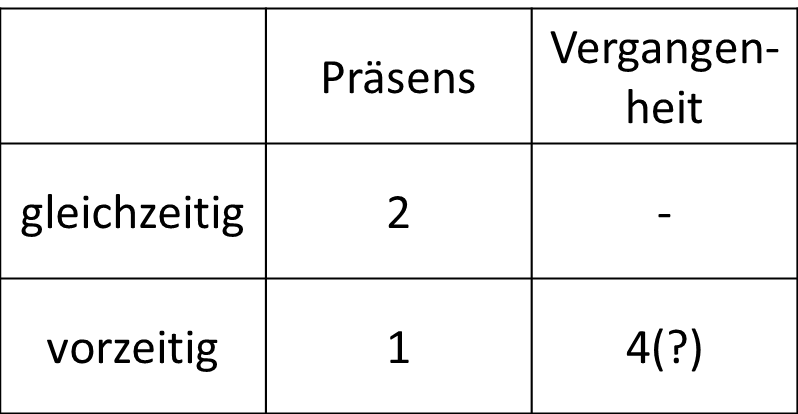 VIVA   VIVA   VIVA   VIVA   VIVA   VIVA   VIVA   VIVA   VIVA   VIVA   VIVA   VIVA
Übungen
1   Übersetzen und Konstruktion beschreiben
11 Zeitverhältnis bestimmen und übersetzen
12 Zeitverhältnis bestimmen und übersetzen 
13   Infinitive einsetzen
Arbeitsheft
4  Zeitverhältnis bestimmen und im Deutschen richtig        wiedergeben
5   AcI klammern + Zeitverhältnis
6   vorgegebene Infinitive auswählen und einsetzen  
Alle Prädikate, von denen ein AcI abhängt, stehen ausschließlich im Präsens.
Campus  Campus Campus Campus  Campus Campus  Campus  Campus
Einführung AcI
Lektionen 6/2 und 10/1+2
L6/2: AcI als satzwertige Konstruktion
L10/1: 
erweiterter AcI (Objekte, Adverbiale, 	   Prädikatsnomina)
Gleichzeitigkeit / Vorzeitigkeit 
Satzgliedfunktion (AcI als Subjekt/Objekt)
Campus  Campus Campus Campus  Campus Campus  Campus  Campus
Lektion L6/2
Verben / Ausdrücke des Lektionstextes, von denen ein AcI abhängt:   videre, audire, scire, gaudere
fünf AcI Präsens gleichzeitig
Übungen
d)  Infinitiv oder dass-Satz(?)
Training
2   wie d)
Campus  Campus Campus Campus  Campus Campus  Campus  Campus
Lektion L10/1
Verben /Ausdrücke des Lektionstextes, von denen ein AcI abhängt:   
    audire, videre, putare, scire, animadvertere,                  
    sentire, constat
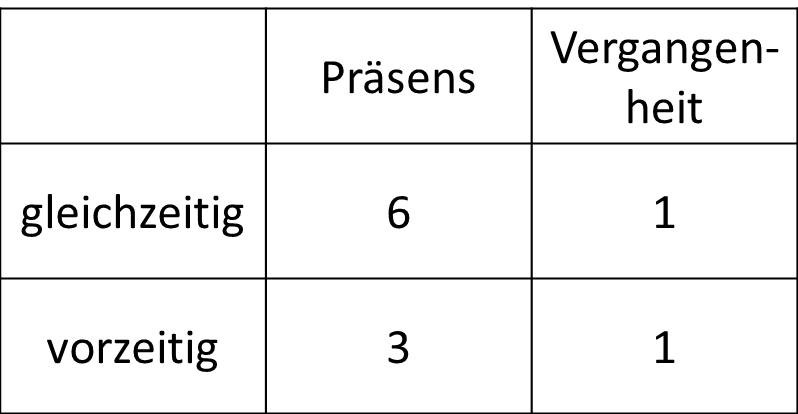 Campus  Campus Campus Campus  Campus Campus  Campus  Campus
Übungen
E1  direkte Aussage / AcI
a) zwei Sätze per AcI verbinden
b), c) , d)  übersetzen
Training
2   Endungen im AcI bilden bei vorgegebener Übersetzung
3+4    AcI übersetzen
5   deutsch-lateinische Übersetzung mit AcI
Weitere Übungen (auch mit Pronomina) in 10/2
Pontes  Pontes  Pontes  Pontes  Pontes  Pontes  Pontes  Pontes  Pontes  Pontes
Einführung AcI
Lektion 8 (Grammatik: AcI und Demonstrativ-pronomina hic und ille)
AcI als satzwertige Konstruktion
erweiterter AcI
Methoden zum Finden/Analysieren eines AcI 
Kein Zeitverhältnis (Perfekt erst ab L 10)
keine Satzgliedfunktion
Pontes  Pontes  Pontes  Pontes  Pontes  Pontes  Pontes  Pontes  Pontes  Pontes
Lektion 8
Verben /Ausdrücke des Lektionstextes, von denen ein AcI abhängt:   
    audire, gaudere, cupere, videre
Insgesamt 6 AcI Präsens gleichzeitig im Lektionstext
Pontes  Pontes  Pontes  Pontes  Pontes  Pontes  Pontes  Pontes  Pontes  Pontes
Übungen
5	AcI-Baukasten
6	Bestandteile AcI erkennen und übersetzen
7	AcI ja oder nein?
Übungen 5 und 7 mit Differenzierungsangebot
Arbeitsheft
5	 Bestandteile AcI erkennen und übersetzen
6	 AcI erkennen und übersetzen
prima nova   prima nova   prima nova   prima nova   prima nova
Einführung PC
Lektionen 25 (PPP) und 27 (PPA)
PC als satzwertige Konstruktion
Satzgliedfunktion Attribut oder Adverbiale
Übersetzungsmöglichkeiten: 
    wörtlich / Relativsatz und Adverbialsatz
Zeitverhältnis
Methoden zum Finden/Analysieren eines PC
prima nova   prima nova   prima nova   prima nova   prima nova
Lektion 25 Lesestück
insgesamt neun PC
Schwierigkeiten: mehrmals commotus / permotus / motus – wird im Deutschen nicht übersetzt
Übungen:
D   vorgegebene PC einfügen
E    PC nach System erkennen und übersetzen
prima nova   prima nova   prima nova   prima nova   prima nova
Lektion 27
Einführung des PPA
Acht PC gleichzeitig
Übungen ähnlich wie L 25

Schwierigkeiten:  
L 25 führt PPP als Form und zugleich PC ein
Keine Beiordnung, kein präpositionaler Ausdruck als Übersetzungsmöglichkeit
prima nova   prima nova   prima nova   prima nova   prima nova
Arbeitsheft L25
1	PPP erkennen
2	PPP bilden
5+6       PC erkennen und übersetzen
Arbeitsheft L27
1	PPA erkennen
2	Partizipien nach Kongruenz zuordnen
4	Sprachvergleich E – F
5+6	PC erkennen/bilden und übersetzen
VIA MEA  VIA MEA  VIA MEA  VIA MEA  VIA MEA  VIA MEA  VIA MEA  VIA MEA
Einführung PC
Lektionen 15 (PPP) und 17 (PPA)
PC als satzwertige Konstruktion
Zeitverhältnis
Übersetzungsmöglichkeiten (L 15 und 17): 
    Beiordnung /Nebensatz (=Adverbialsatz)/
    präpositionale Verbindung und Relativsatz
Satzgliedfunktion (mit Betonung des Adverbiale)
„feste“ PC-Wendungen (z.B. amore captus)
VIA MEA  VIA MEA  VIA MEA  VIA MEA  VIA MEA  VIA MEA  VIA MEA  VIA MEA
Lektion 15 
fünf PC
Übungen:  9   PC übersetzen (fakultativ)
Arbeitsheft (L 15 und L 17 ähnlich): 
Was ich schon kann: PC erkennen
Mein Training: Kongruenzen erkennen
			     PC einfügen
VIA MEA  VIA MEA  VIA MEA  VIA MEA  VIA MEA  VIA MEA  VIA MEA  VIA MEA
Lektion 17 
Einführung des PPA
Sechs PC gleichzeitig, fünf PC vorzeitig
Übungen ähnlich wie L 15
Schwierigkeiten L 17:
Erstes PC ohne explizites Bezugswort (Subjekt des vorherigen Satzes / Personalendung Präd.)
PC mit Relativpronomen als Bezugswort
PC in Satz „ohne Prädikat“ (fehlendes „dixit“)
Agite  Agite  Agite  Agite  Agite  Agite  Agite  Agite  Agite  Agite  Agite
Einführung PC
Lektionen 39 (PPP) und 41 (PPA)
Satzgliedfunktion Attribut oder Adverbiale
Übersetzungsmöglichkeiten: 
    wörtlich / Relativsatz und Adverbialsatz;
    Beiordnung / Präpositionalausdruck (L 41)
PC als satzwertige Konstruktion
Zeitverhältnis
Agite  Agite  Agite  Agite  Agite  Agite  Agite  Agite  Agite  Agite  Agite
Lektion 39 Lesestück
insgesamt sechs PC
Übungen:
Vor dem Lektionstext: G-rammatikeinführung und eine PC-Übung (jeweils Einzelsätze)
Nach dem Lektionstext:
4   PC übersetzen (dreimal commotus u.ä.)
5   aus Adverbialsätzen/Relativsätzen PC formen (Zweck?)
Agite  Agite  Agite  Agite  Agite  Agite  Agite  Agite  Agite  Agite  Agite
Lektion 41
Einführung des PPA
Acht PC gleichzeitig, zwei PC vorzeitig
Übungen ähnlich wie L 39
Agite  Agite  Agite  Agite  Agite  Agite  Agite  Agite  Agite  Agite  Agite
Arbeitsheft
L 39
Vorgegebene Partizipien in PC einfügen
Zwei Sätze per PC verbinden (Relevanz?)
L 41
Vorgegebene Partizipien heraussuchen und in PC einfügen
VIVA   VIVA   VIVA   VIVA   VIVA   VIVA   VIVA   VIVA   VIVA   VIVA   VIVA   VIVA
Einführung PC
Lektionen 27 (PPA) und 28 (PPP) [Reihenfolge!]
Übersetzungsmöglichkeiten: 
    wörtlich / Relativsatz und Adverbialsatz /  
    Beiordnung
Satzgliedfunktion Attribut oder Adverbiale
Zeitverhältnis
Methoden zum Finden/Analysieren eines PC
Nicht erwähnt: satzwertige Konstruktion
Regel zur Kongruenz beim PC unklar
VIVA   VIVA   VIVA   VIVA   VIVA   VIVA   VIVA   VIVA   VIVA   VIVA   VIVA   VIVA
Lektion 27 Lesestück
insgesamt sieben PC
Schwierigkeiten:
L 27 führt PPA als Form und zugleich PC ein
PC im ut-Satz
Zwei PC mit „iudicare“ a) beurteilen   b) halten für
Übungen:
1+9+11+12   Sätze mit PC übersetzen
10   Auf Deutsch(!) wörtliche PC-Übersetzungen in Adverbialsätze umformen
VIVA   VIVA   VIVA   VIVA   VIVA   VIVA   VIVA   VIVA   VIVA   VIVA   VIVA   VIVA
Lektion 28 Lesestück
insgesamt fünf PC glz. und sechs PC vz.
Übungen ähnlich wie L 27
Schwierigkeiten:
Formulierung „Die Partizipialhandlung … muss im Passiv übersetzt werden“ entspricht nicht der Zielsprache Deutsch
Perfekt/Präteritum (nicht Plsqu.) gibt Vorzeitigkeit zum Präsens wieder
Campus  Campus Campus Campus  Campus Campus  Campus  Campus
Einführung PC
Lektionen 18/3 (PPP) und 19/2+3 (PPA)
PC als satzwertige Konstruktion
Satzgliedfunktion Attribut oder Adverbiale
Übersetzungsmöglichkeiten: 
    wörtlich / Relativsatz und Adverbialsatz
Zeitverhältnis
Methoden zum Finden/Analysieren eines PC 
„feste“ PC-Wendungen (z.B. amore motus)
Weitere Übersetzungsmöglichkeiten Präpositionalausdruck und Beiordnung (19/3)
Campus  Campus Campus Campus  Campus Campus  Campus  Campus
Lektion 18/3
Einführungssätze und zwei vorausgehende Übungen (zweite Übung anspruchsvoll)
Lesestück insgesamt zehn PC
Folgeübung: vorgegebene Partizipien einsetzen
Lektion 19/2+3
Einführungssätze /vorausgehende Übungen / Folgeübungen
Lesestücke 9 PC glz. bzw. 8 PC (4 glz. / 4 vz.)